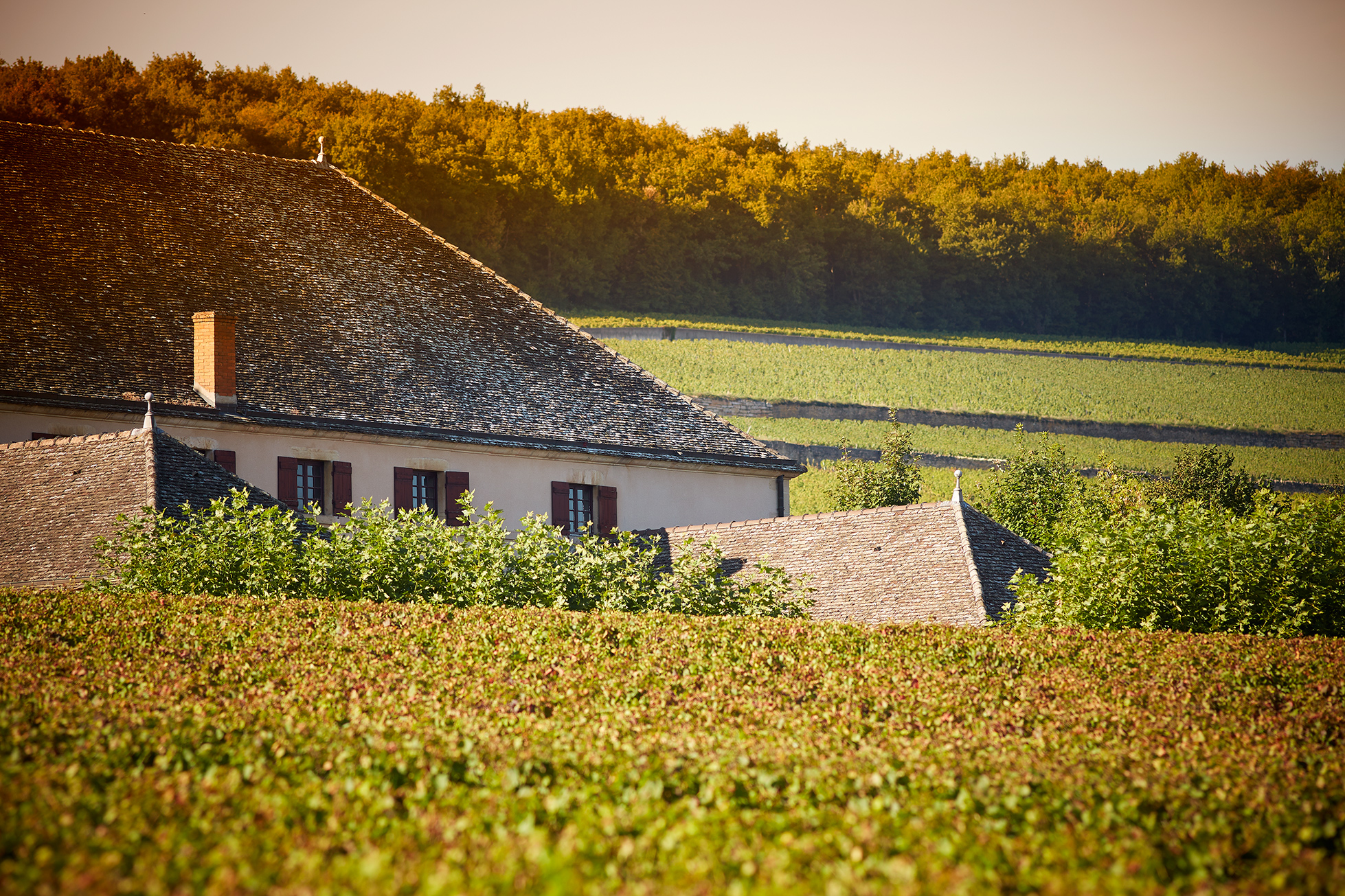 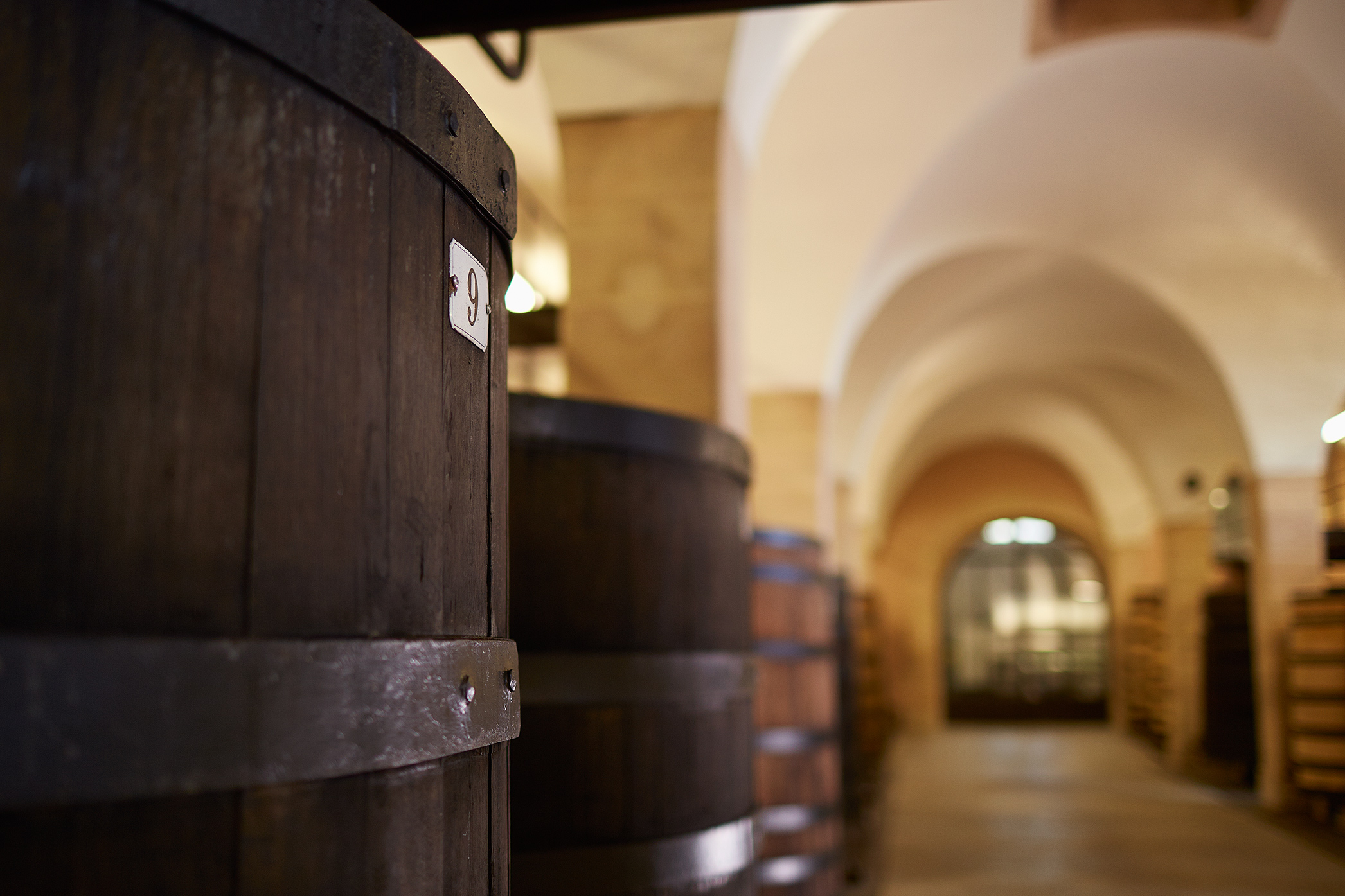 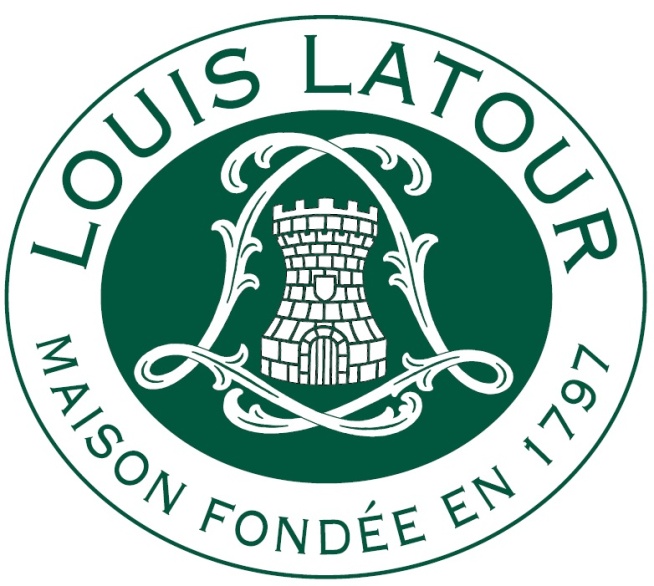 Maison Louis Latour
General Presentation
1
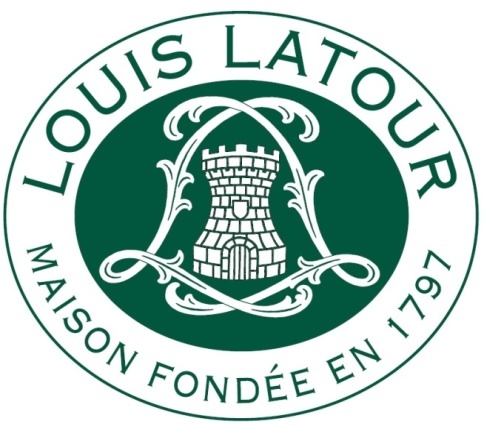 Table of contents
Maison Louis Latour – General Presentation
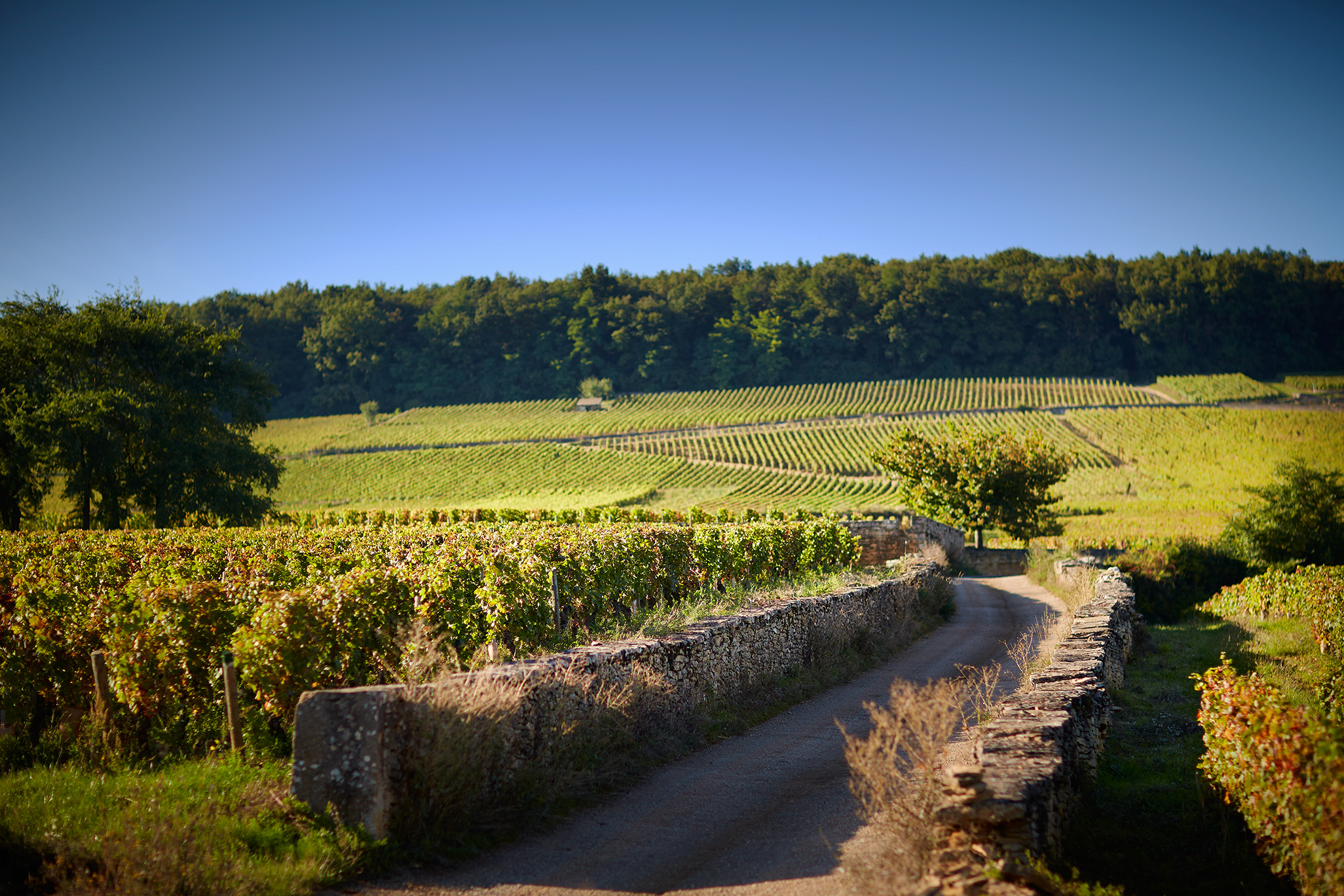 Location
Brief history
Grape varieties
Terroir
5 sub-regions
     	Maps
Key figures
The appellation system
1. Bourgogne
2
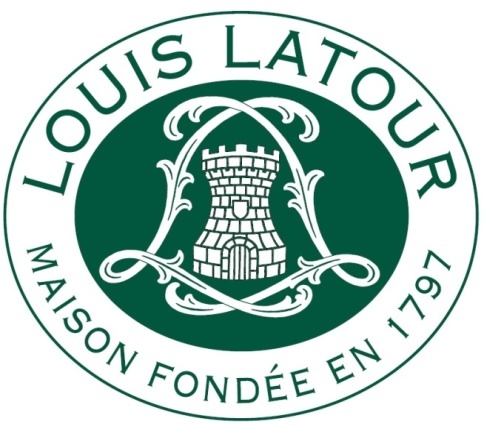 Location
Maison Louis Latour – General Presentation
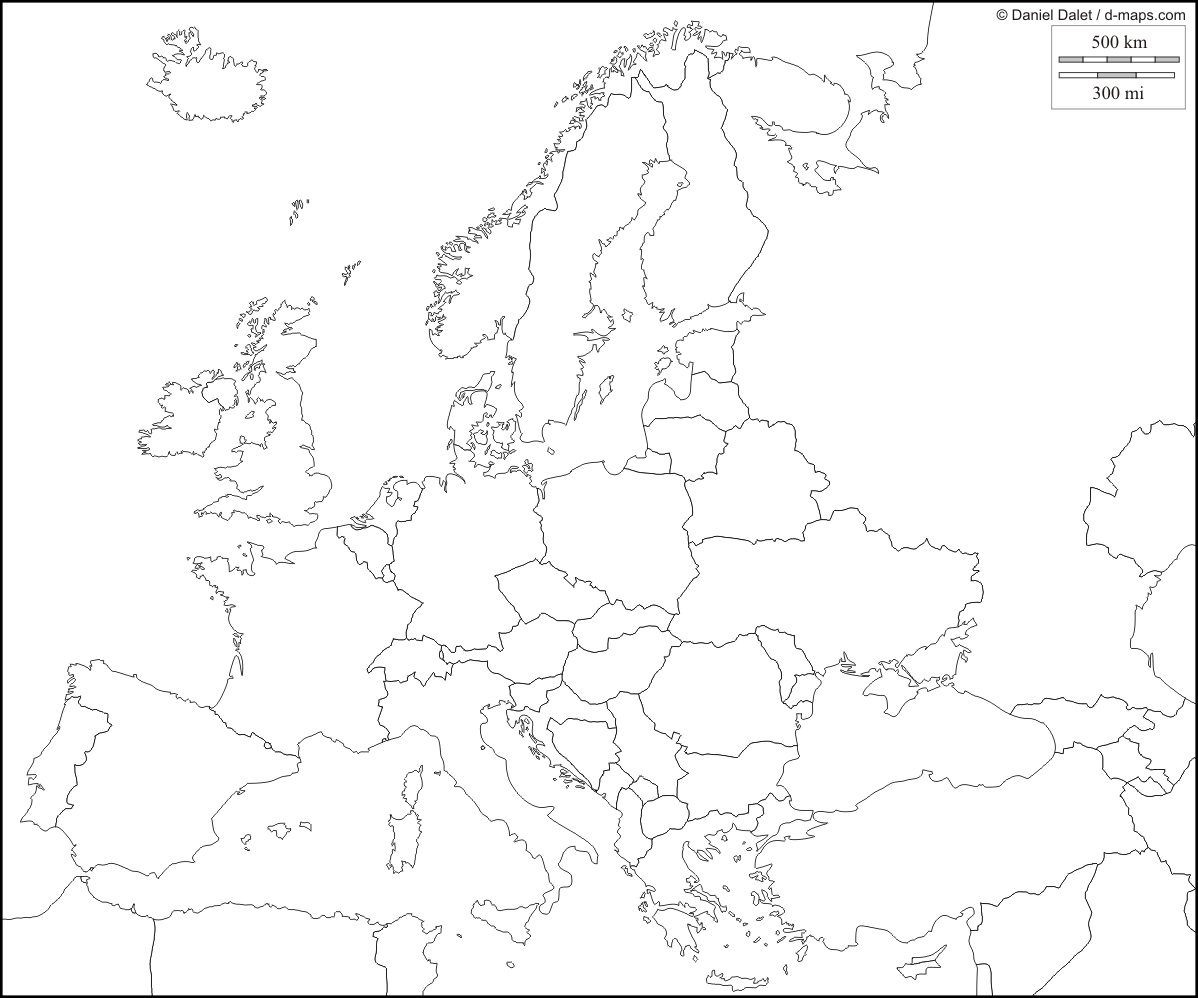 Where is Louis Latour ?
In Bourgogne
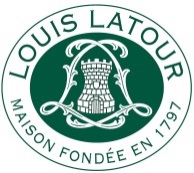 3
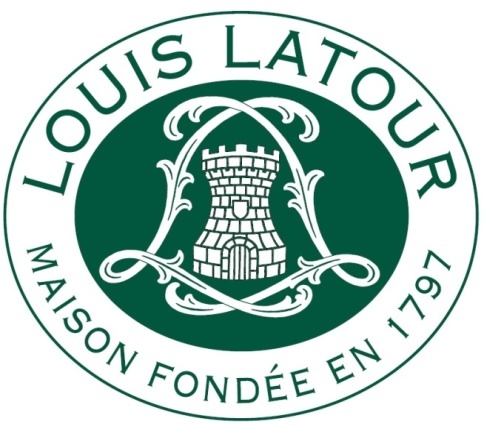 Brief History
Maison Louis Latour – General Presentation
-125
312
630
1395
1790
1797
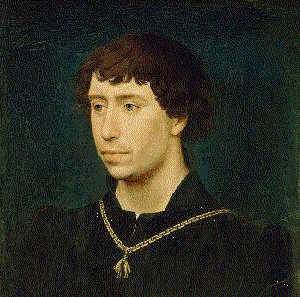 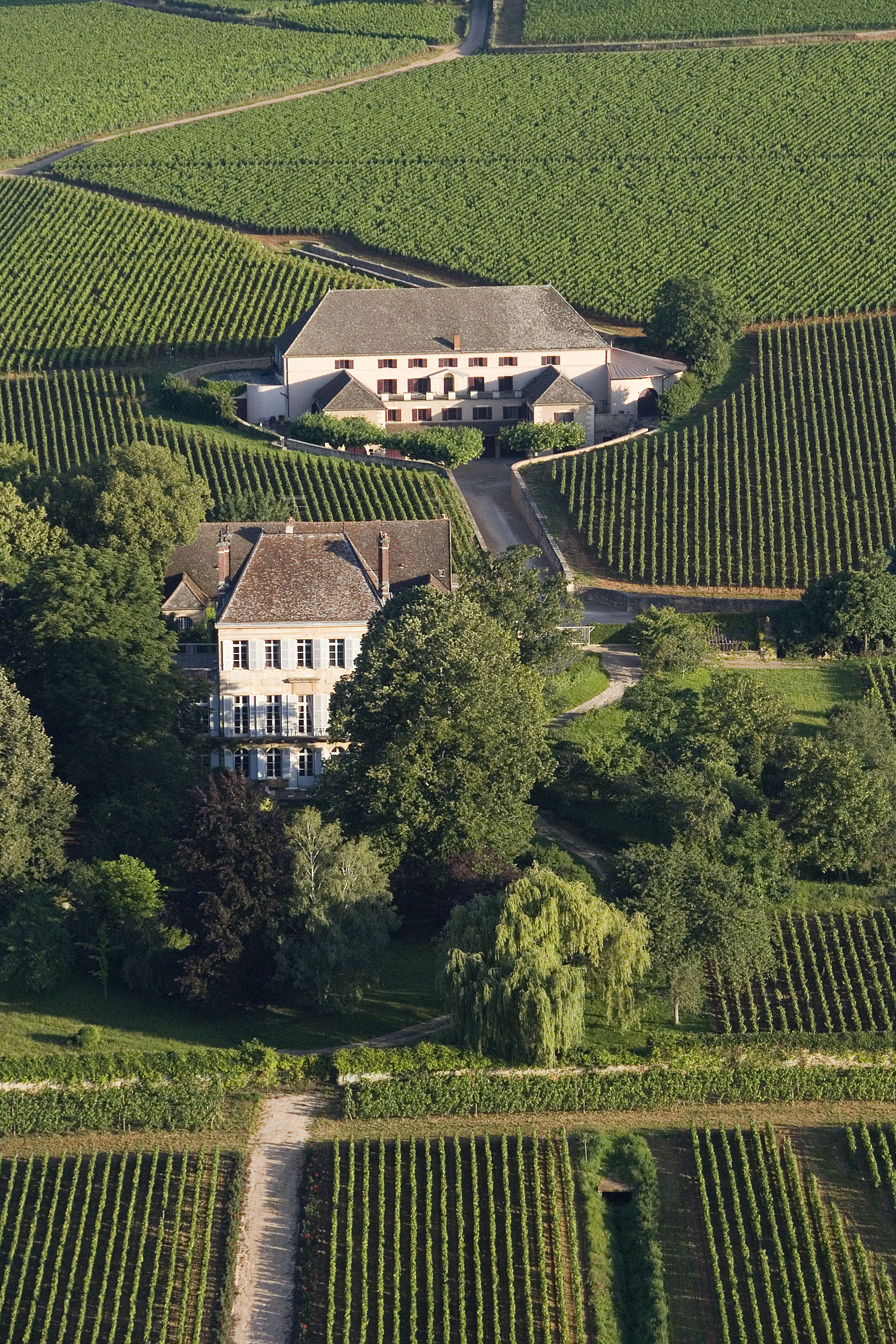 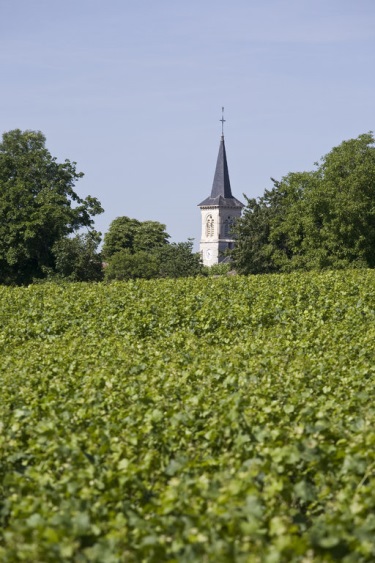 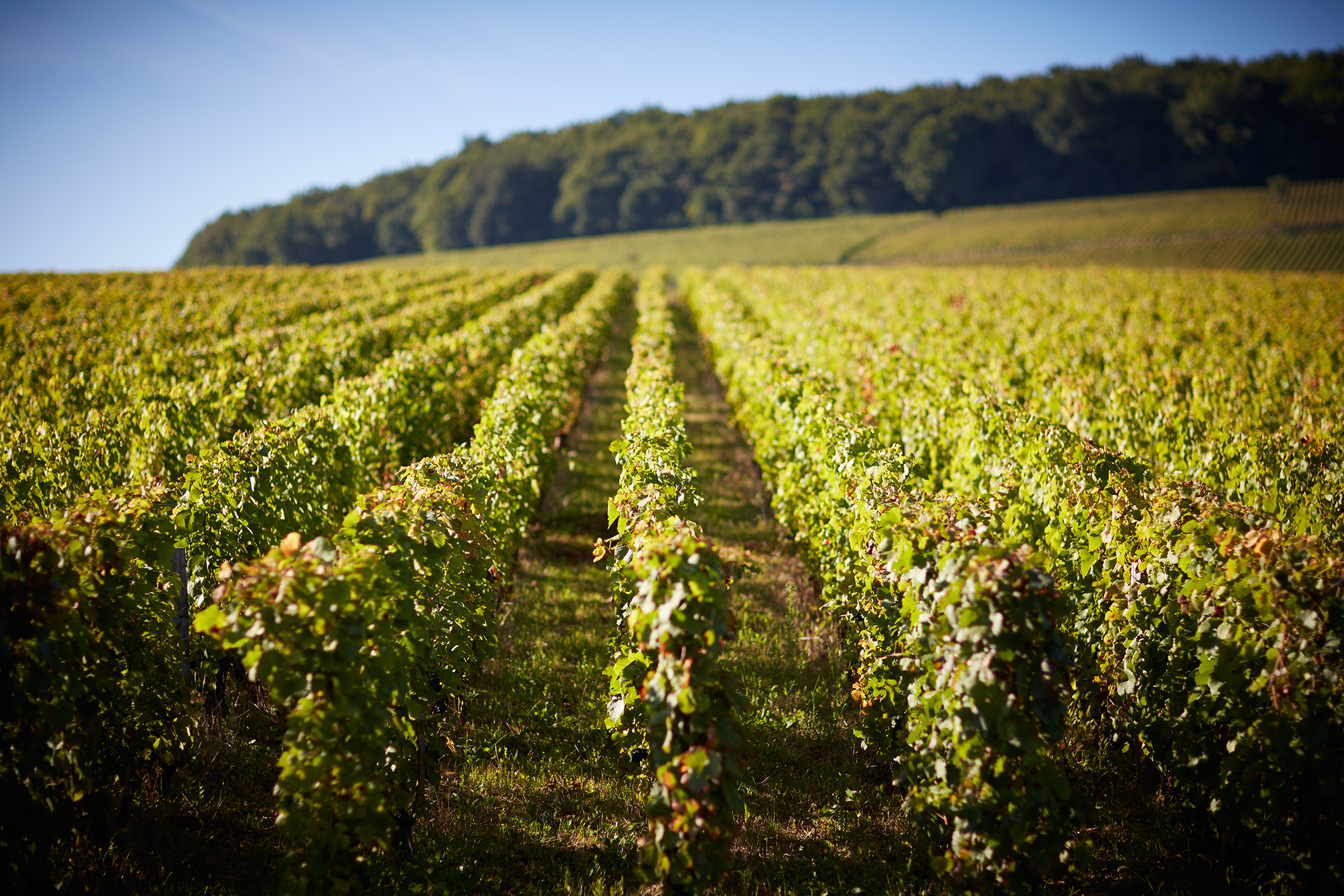 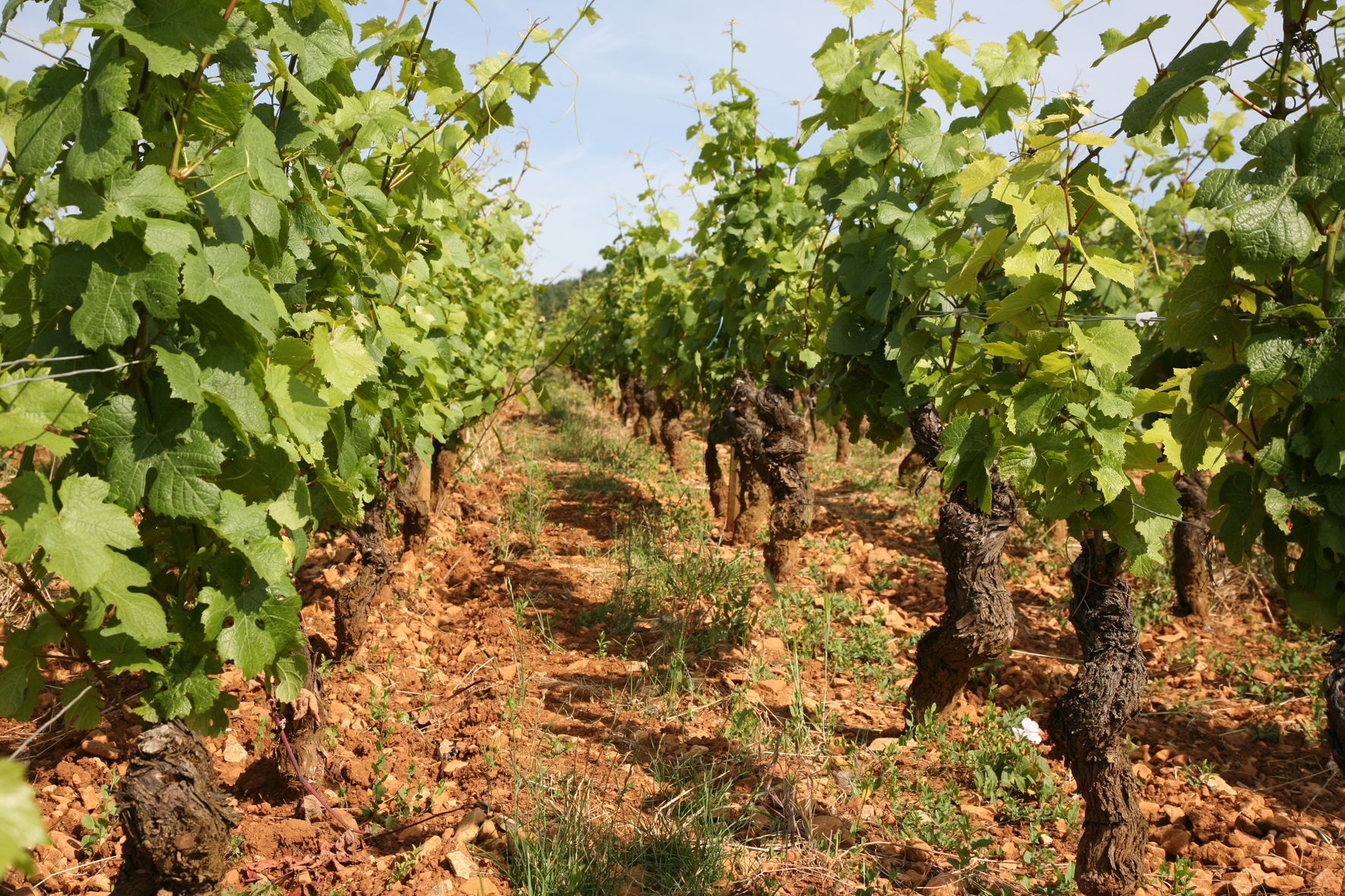 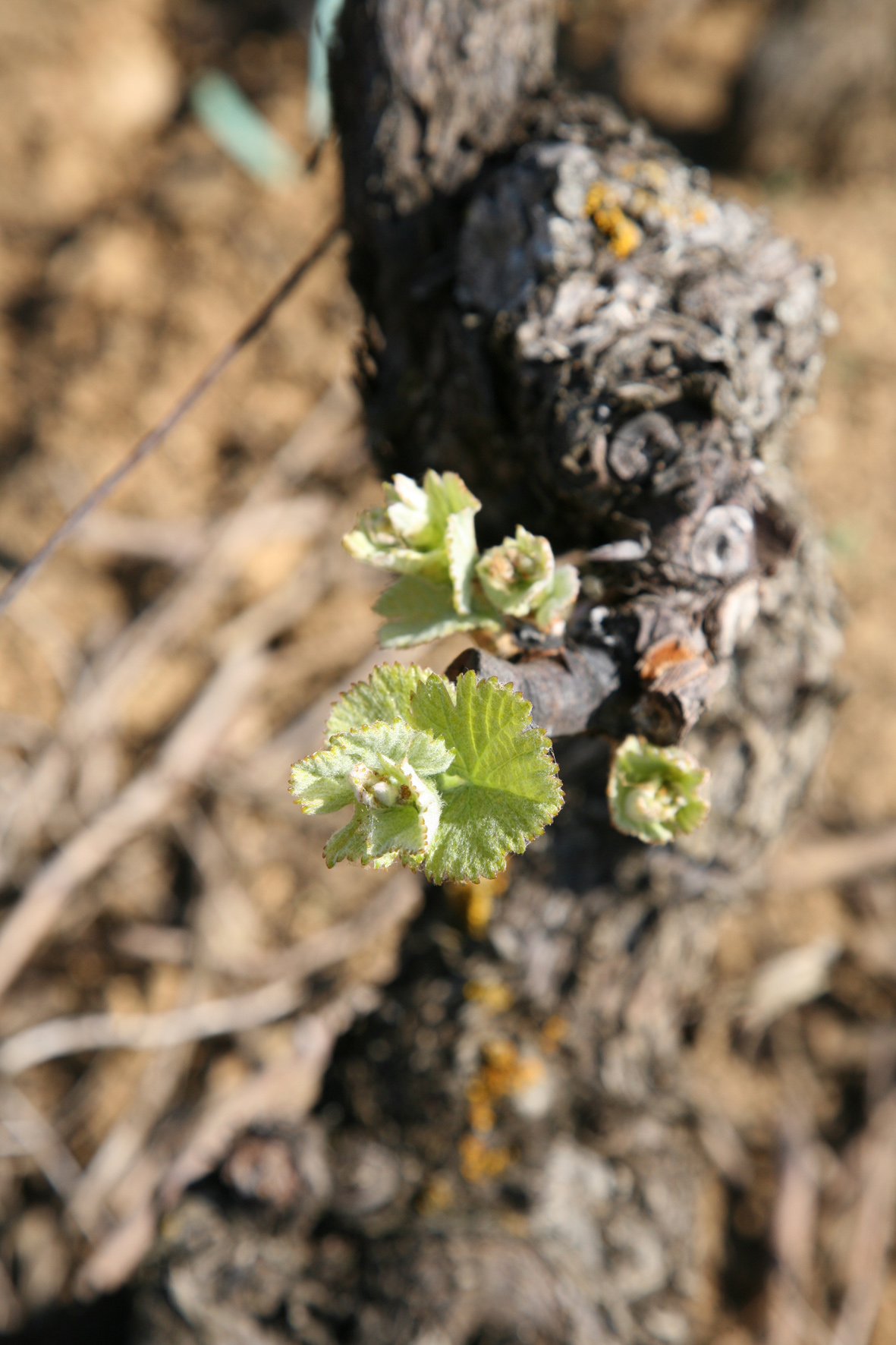 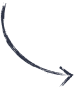 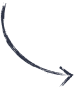 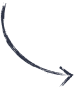 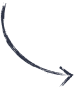 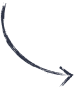 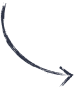 Philip le Hardy
favoured Pinot Noir  as  the  
principal variety for burgundy 
red.
The vineyards
were confiscated 
from the church    after the French
 revolution, then 
sold at auction.
Maison Louis
Latour was  
founded in the
 town of Aloxe-Corton.
First written records showing the presence of vineyards around Beaune.
The Monks began to study and cultivate vines and they created the notion of Terroir.
The Romans and the Gauls started to grow vines.
4
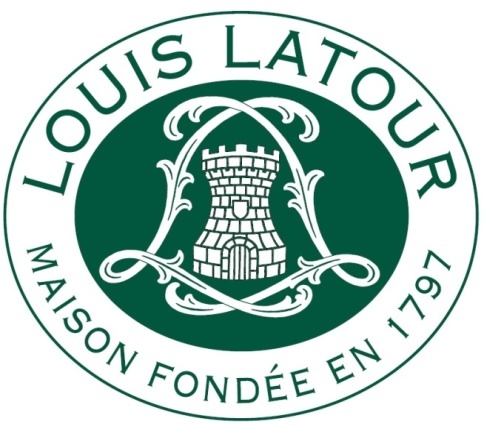 Grape varieties
Maison Louis Latour – General Presentation
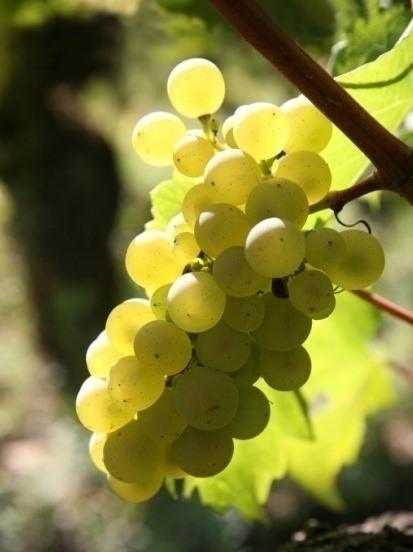 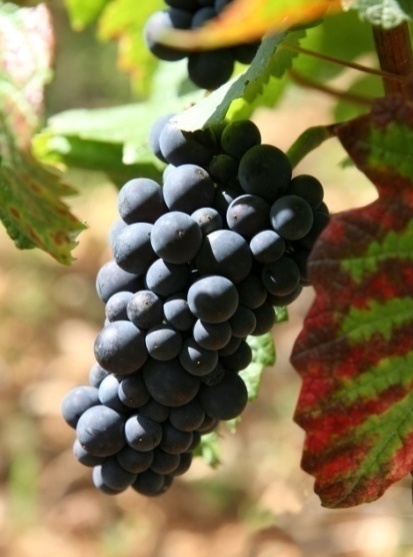 All the  Burgundy wines come from one of the following grape varieties:

  Chardonnay for our white wines
  Pinot Noir for our red wines
Other grape varieties:
   Gamay is a red variety for Beaujolais and Bourgogne Gamay
   Aligoté is a white variety which produces wine of the same name
   César; Sauvignon Blanc, Pinot Blanc…
Chardonnay
Pinot Noir
5
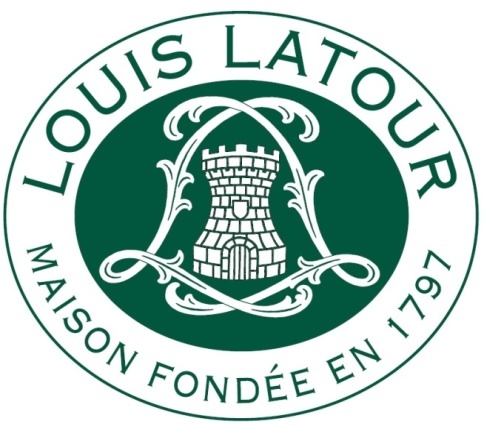 Terroir
Maison Louis Latour – General Presentation
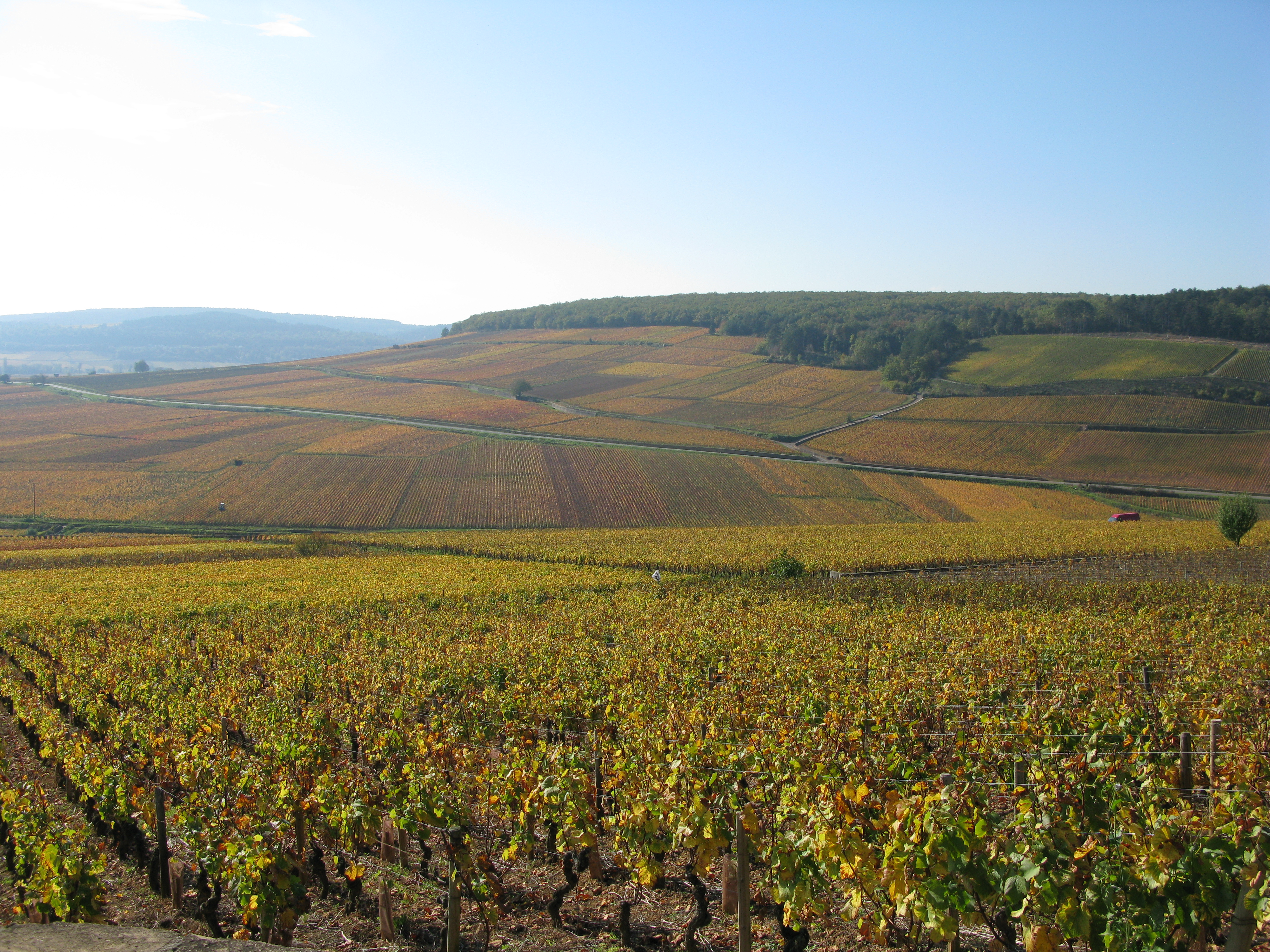 Terroir is the term used to describe all the natural elements which
 characterize a vineyard:
Climate : Continental with cold winters and hot summers.
Lots of micro-climates which impact temperature, rainfall, 
exposure to the wind, sunshine period…
1
Sedimentary soils : dating back to prior Jurassic period (180 million years).
Mainly composed of Limestone, Clay and Marl
2
Many  others natural and human factors…
3
Location, Altitude, Exposure, Human actions…
6
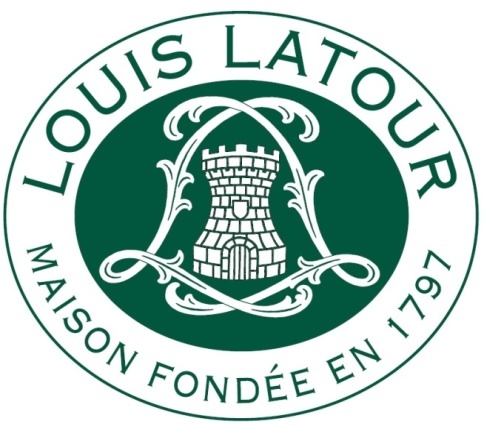 Terroir
Maison Louis Latour – General Presentation
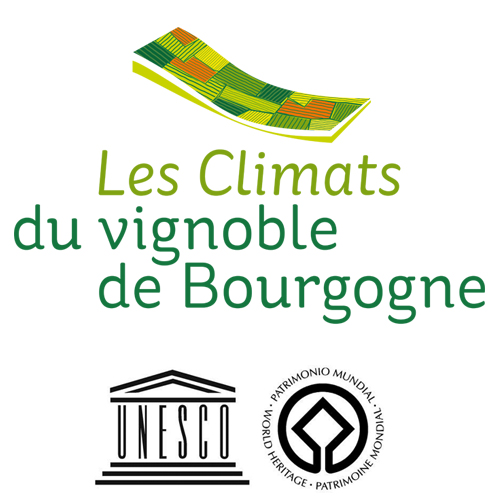 Les Climats du vignoble de Bourgogne
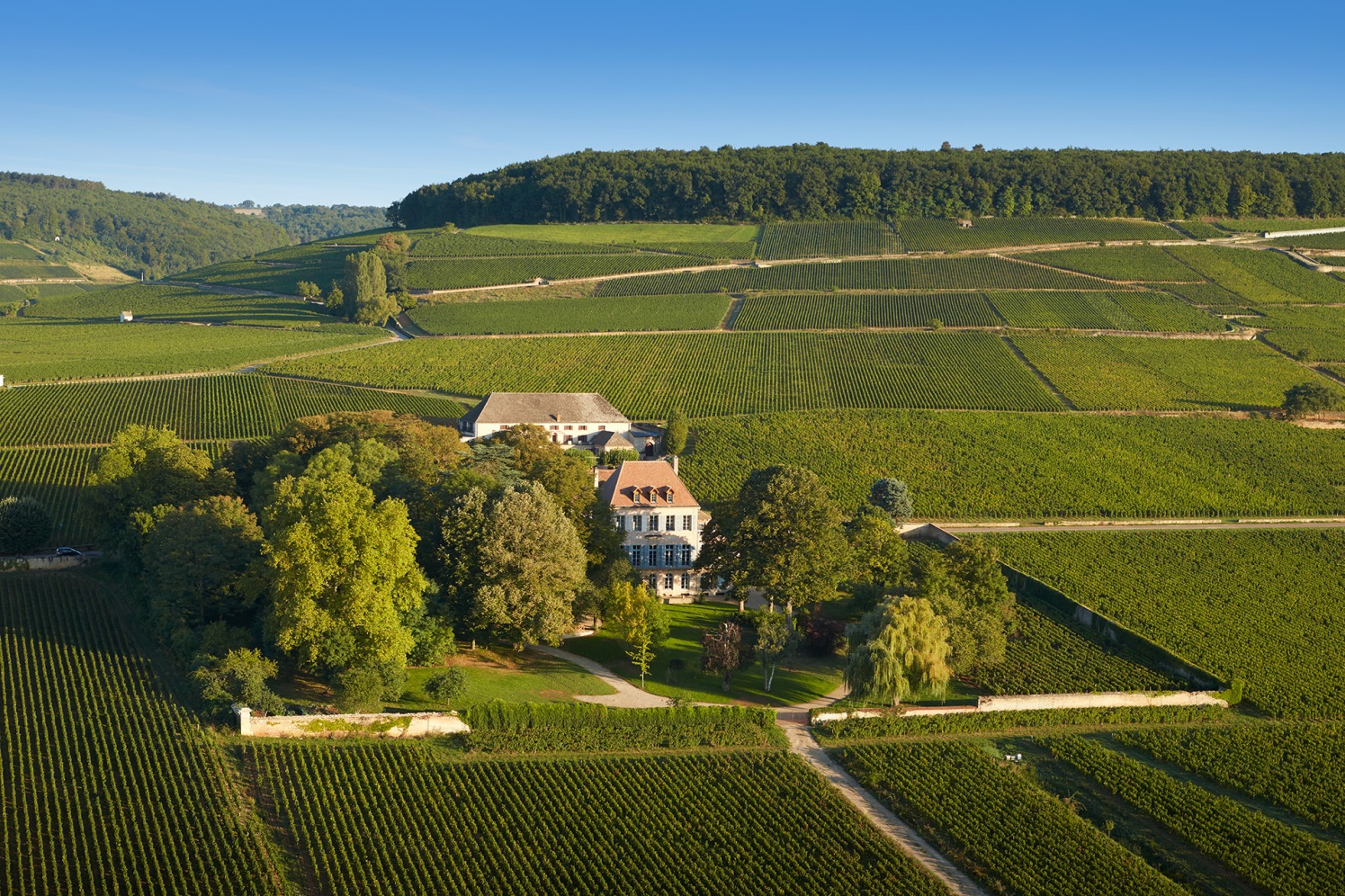 Unesco  World Heritage site: since             July 2015.



An important guarantee for the                 sustainability of the ecosystem.



An important landmark for generations to come with a total of 1247 named                      Bourgogne vineyards known as the           “Climats de Bourgogne”.



The hill of Corton: one of the four              “outstanding landscapes” for the UNESCO recognition.
What’s a « climat »  ?
Each Climat is a vine plot, with its own          microclimate and specific geological              conditions, which has been carefully  marked out and named over the centuries. Each of   them has its own story, produces wines with a distinct character and taste and keeps its  own place in the hierarchy of Crus.
Corton is a symbol of the Burgundy « hillside viticulture » as Clos Vougeot is the symbole  of « Clos viticulture ». The varied topography, different orientations and expositions cause climatics diversity on the hill.
7
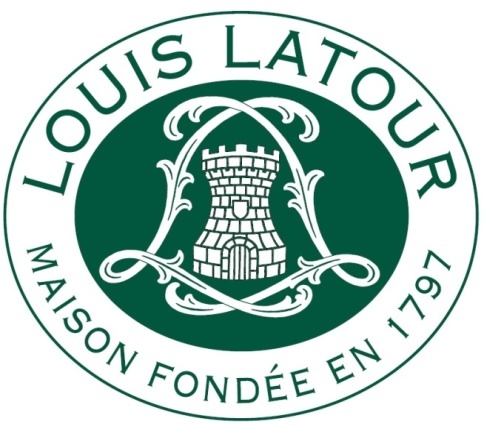 Terroir
Maison Louis Latour – General Presentation
Corton Perrières
South-East , 273 meters
Corton Bressandes
South-East, 250 meters
Clos de la Vigne au Saint
South, 2% slope, 240 meters
Corton Charlemagne 
South, Southeast ; 10% slope, 320 meters
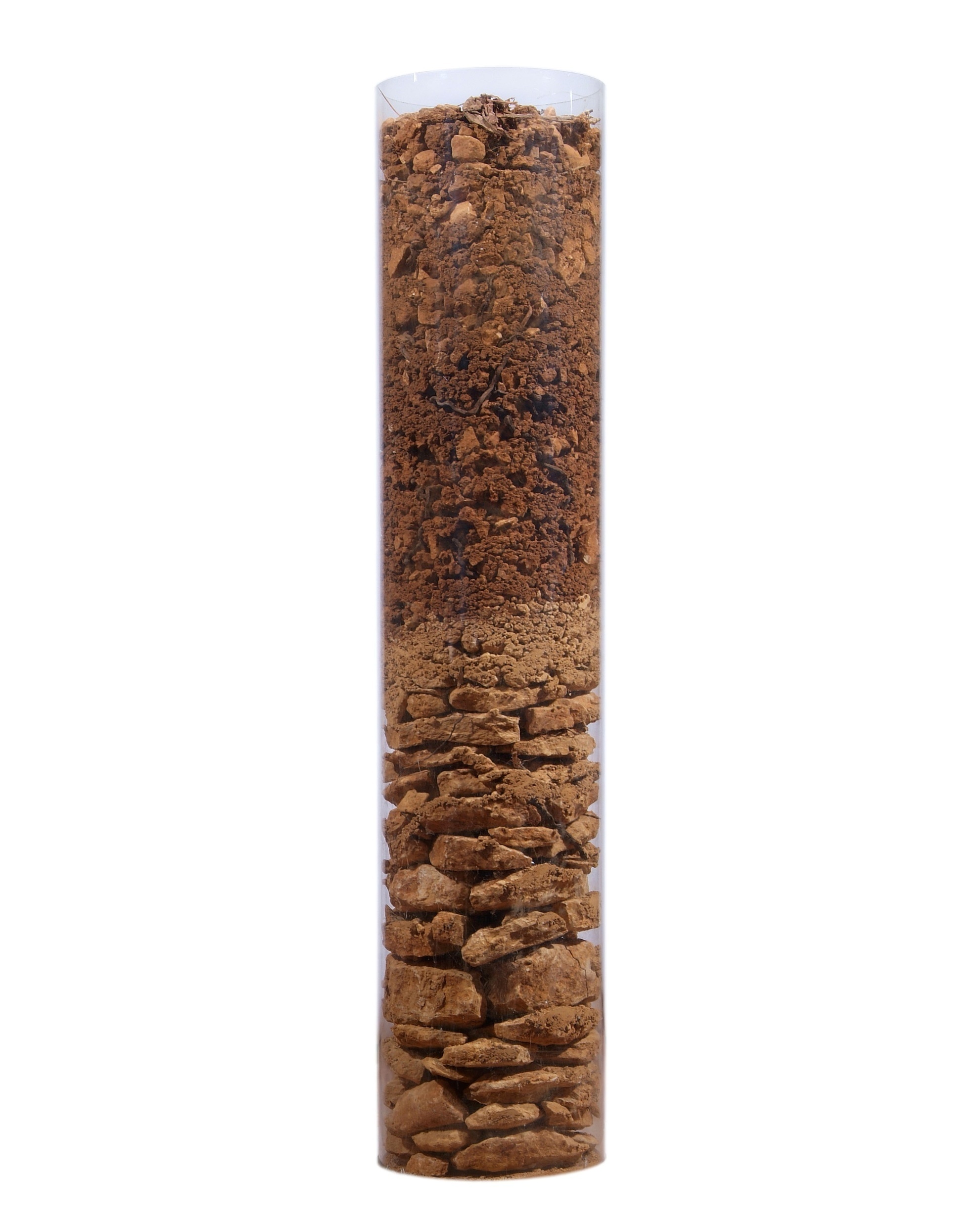 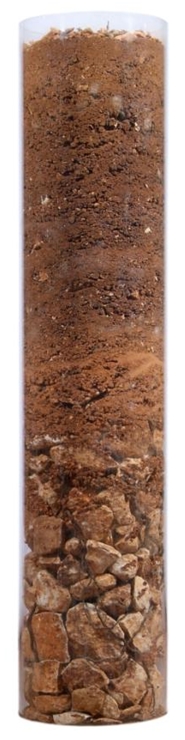 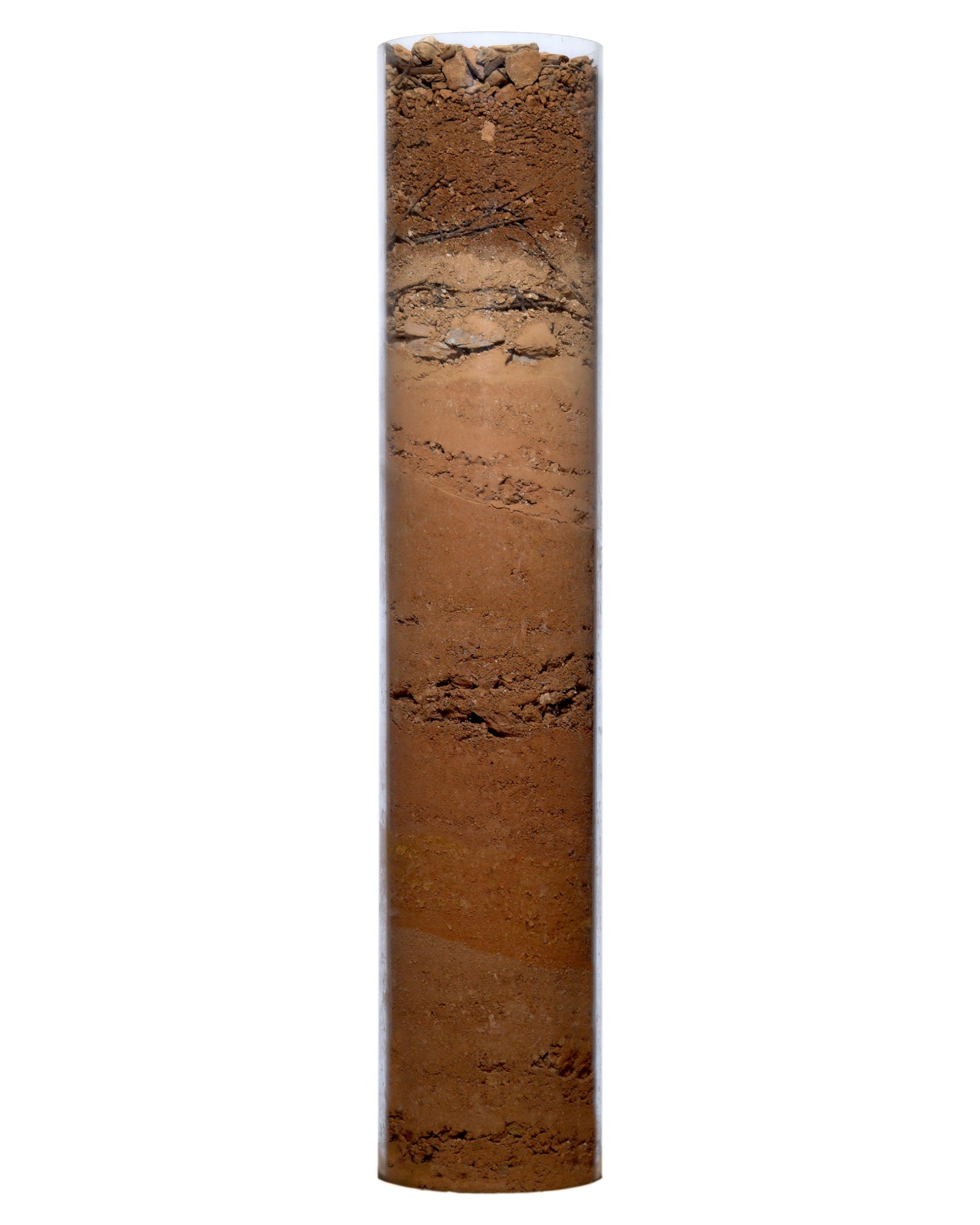 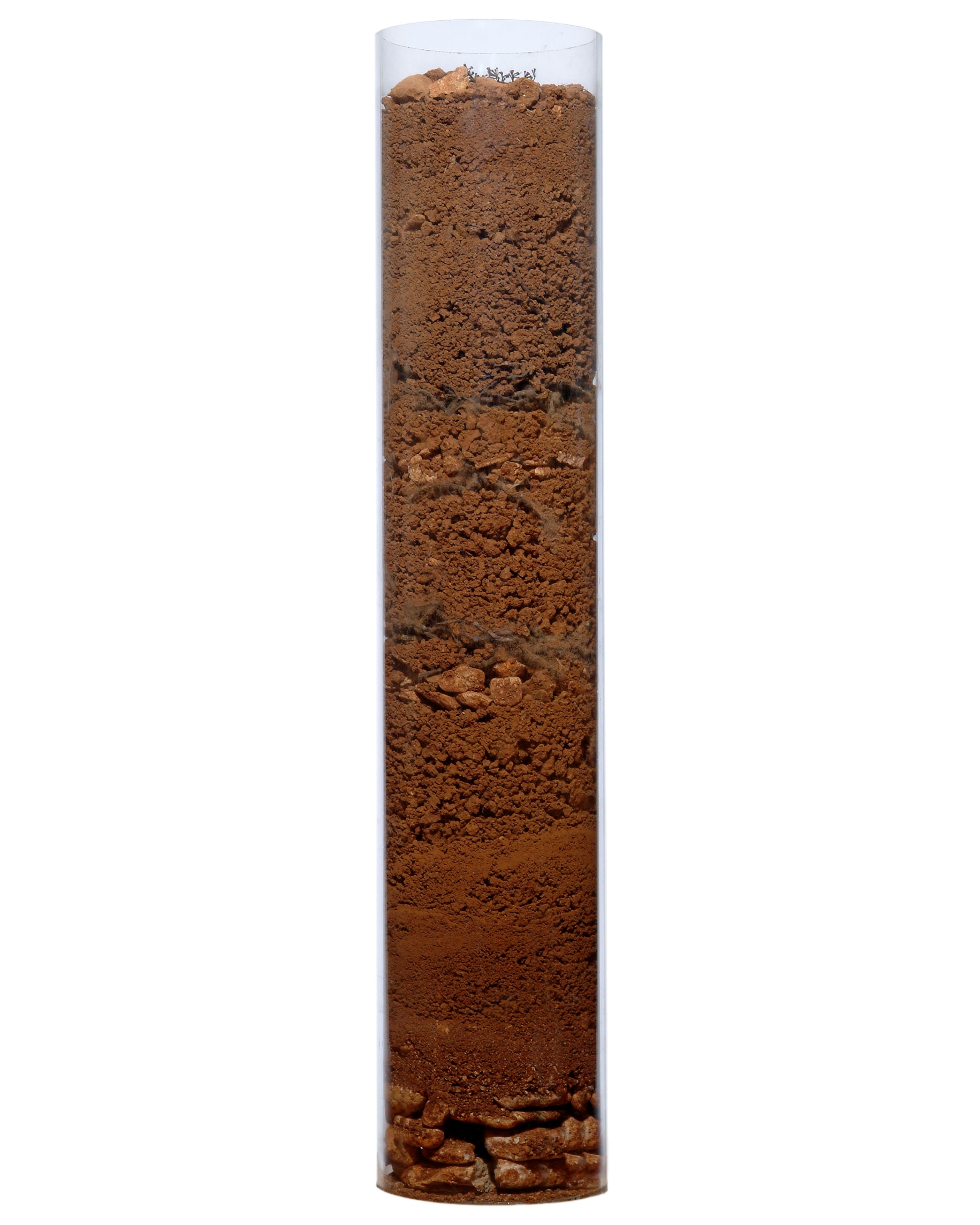 Soil:

Clay-limestone silt
Soil:

Clay-limestone silt
Soil:

Clay-limestone silt
Soil:

Clay-limestone silt
Limestone Layer
Limestone Layer
Bedrock:

Calcareous marls and fine limestone
Bedrock:

Mid-Jurassic
Bedrock:

Mid-Jurassic 
limestone
Bedrock:

Small sharp limestone, rocks from dry valley beds
8
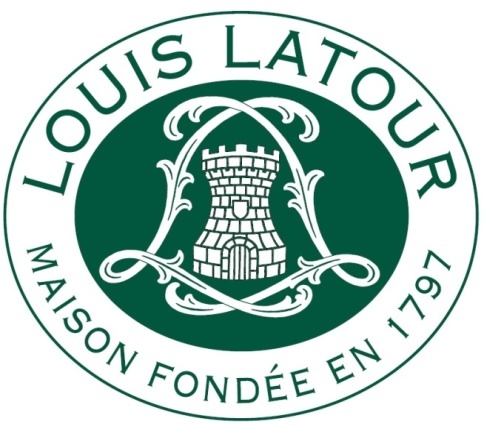 Terroir
Maison Louis Latour – General Presentation
Dates of harvest since 1925 :
9
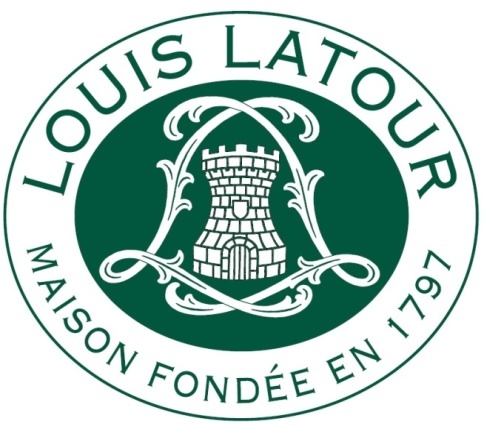 5 sub-regions
Maison Louis Latour – General Presentation
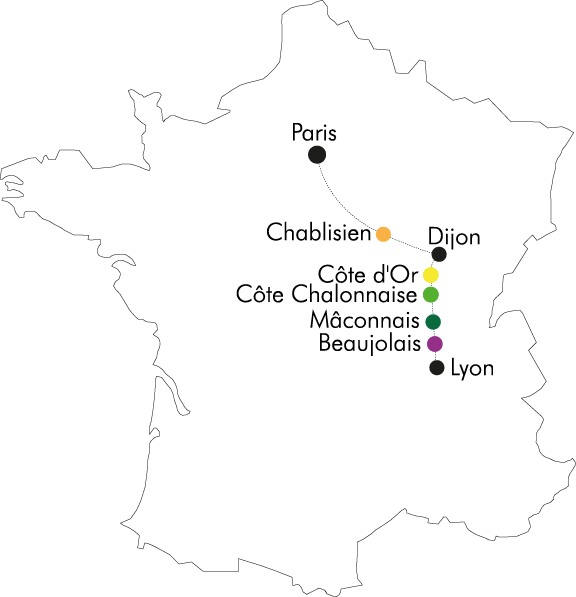 Burgundy is split into
5 main sub-regions:
Chablis
Côte d’Or 
(Côte de Nuits & Côte de Beaune)
Côte Chalonnaise
Mâconnais
Beaujolais
10
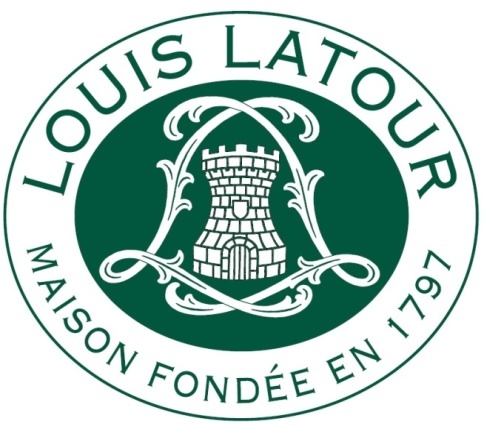 Map - Chablis
Maison Louis Latour – General Presentation
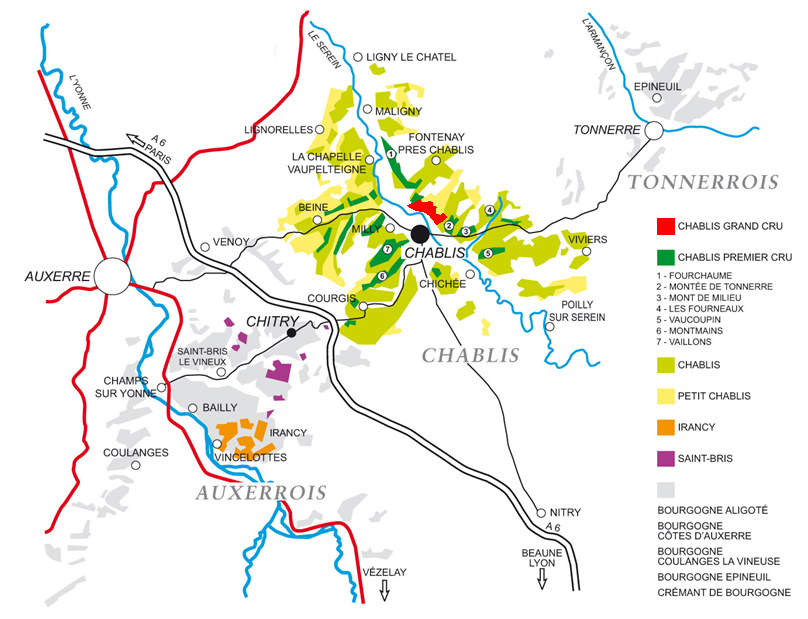 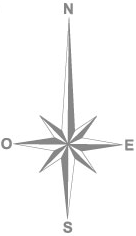 11
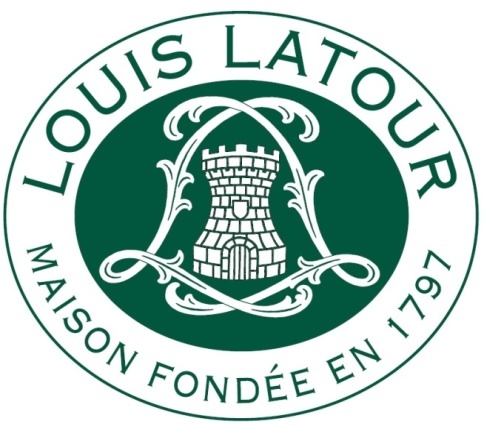 Map - Côte de  Nuits
Maison Louis Latour – General Presentation
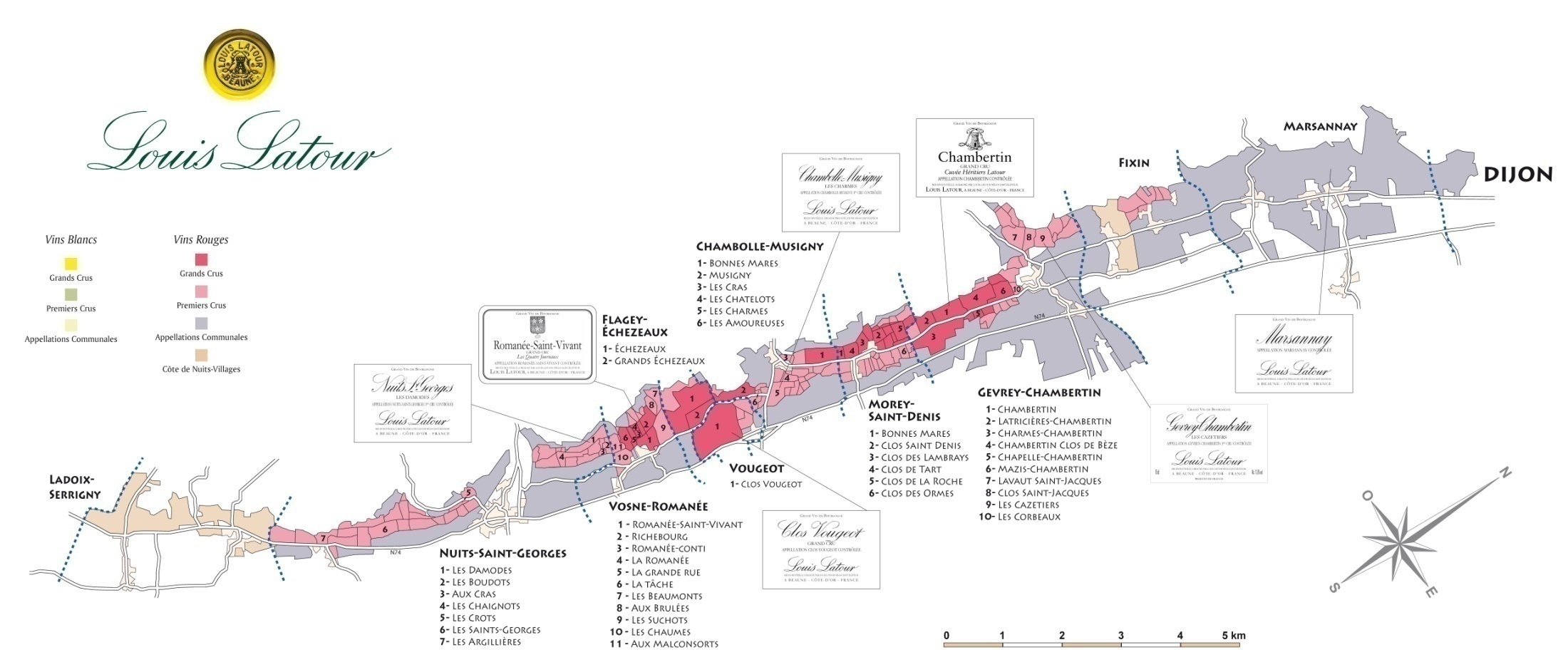 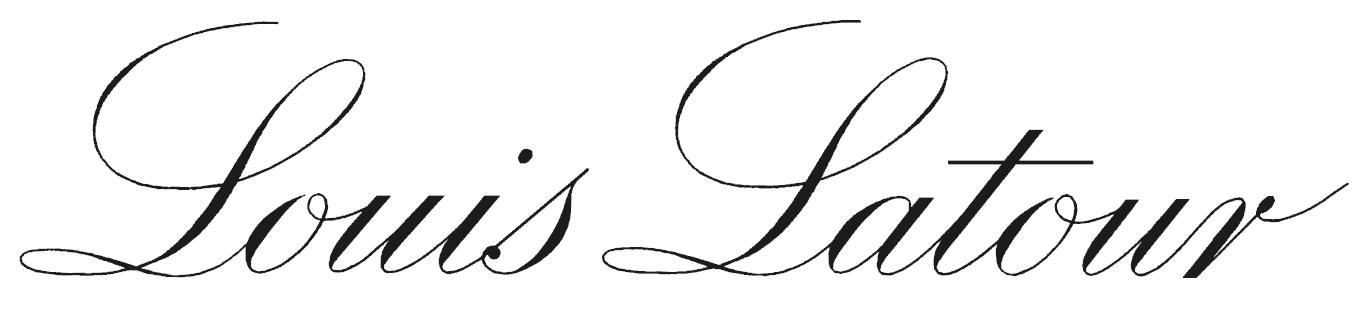 12
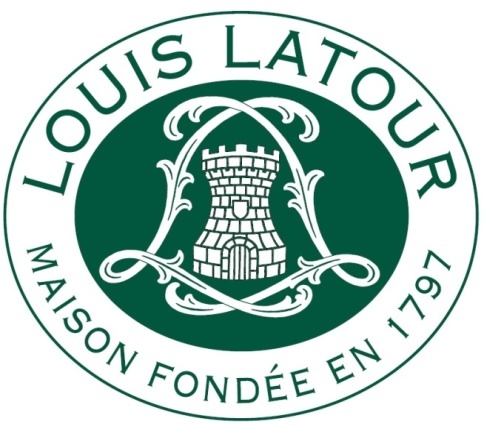 Map - Côte de Beaune
Maison Louis Latour – General Presentation
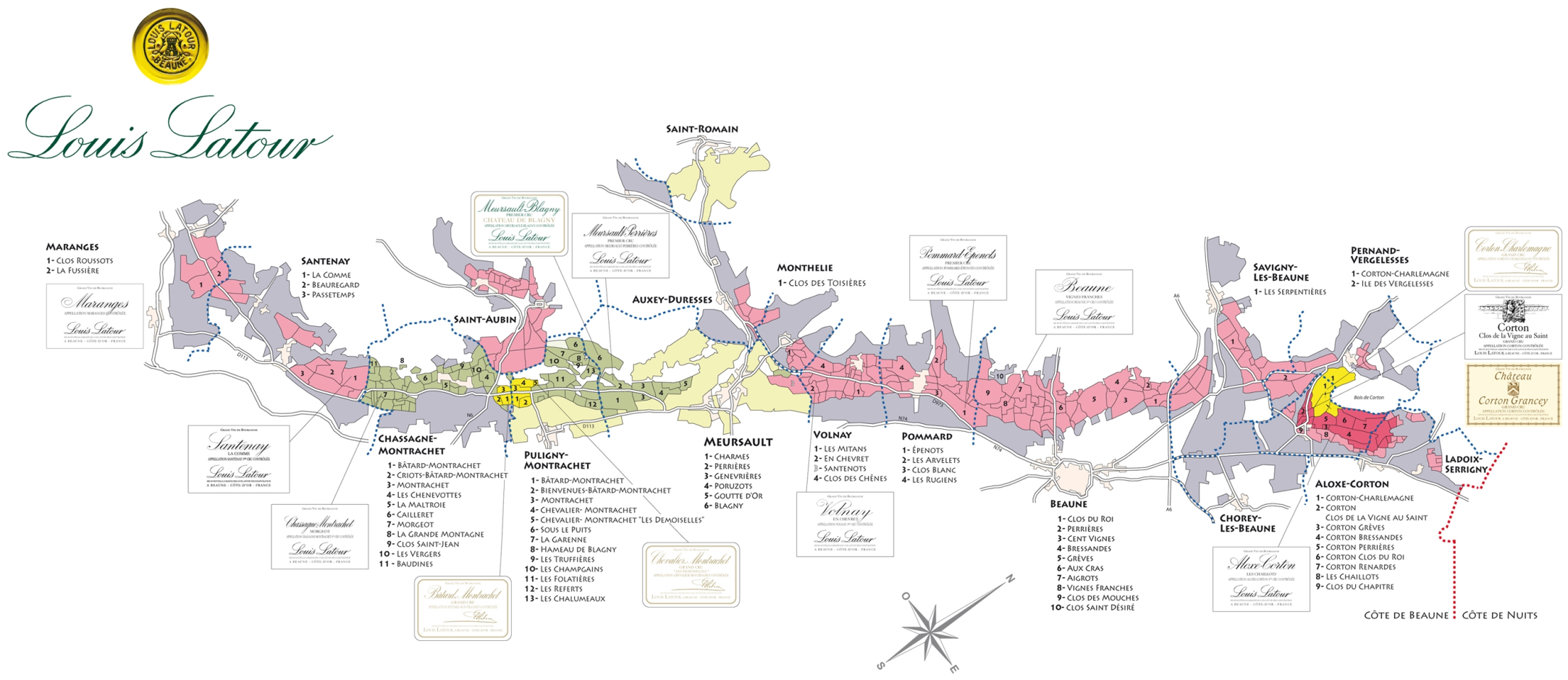 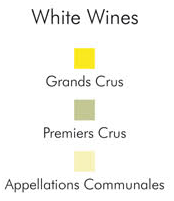 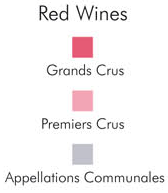 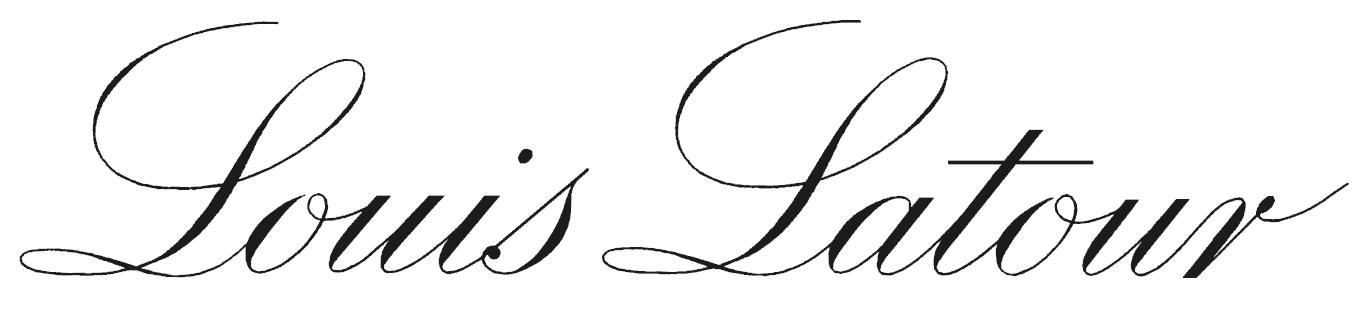 13
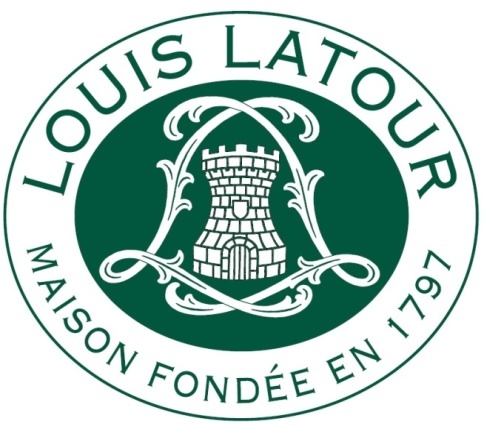 Map – Côte Chalonnaise et Côte Mâconnaise
Maison Louis Latour – General Presentation
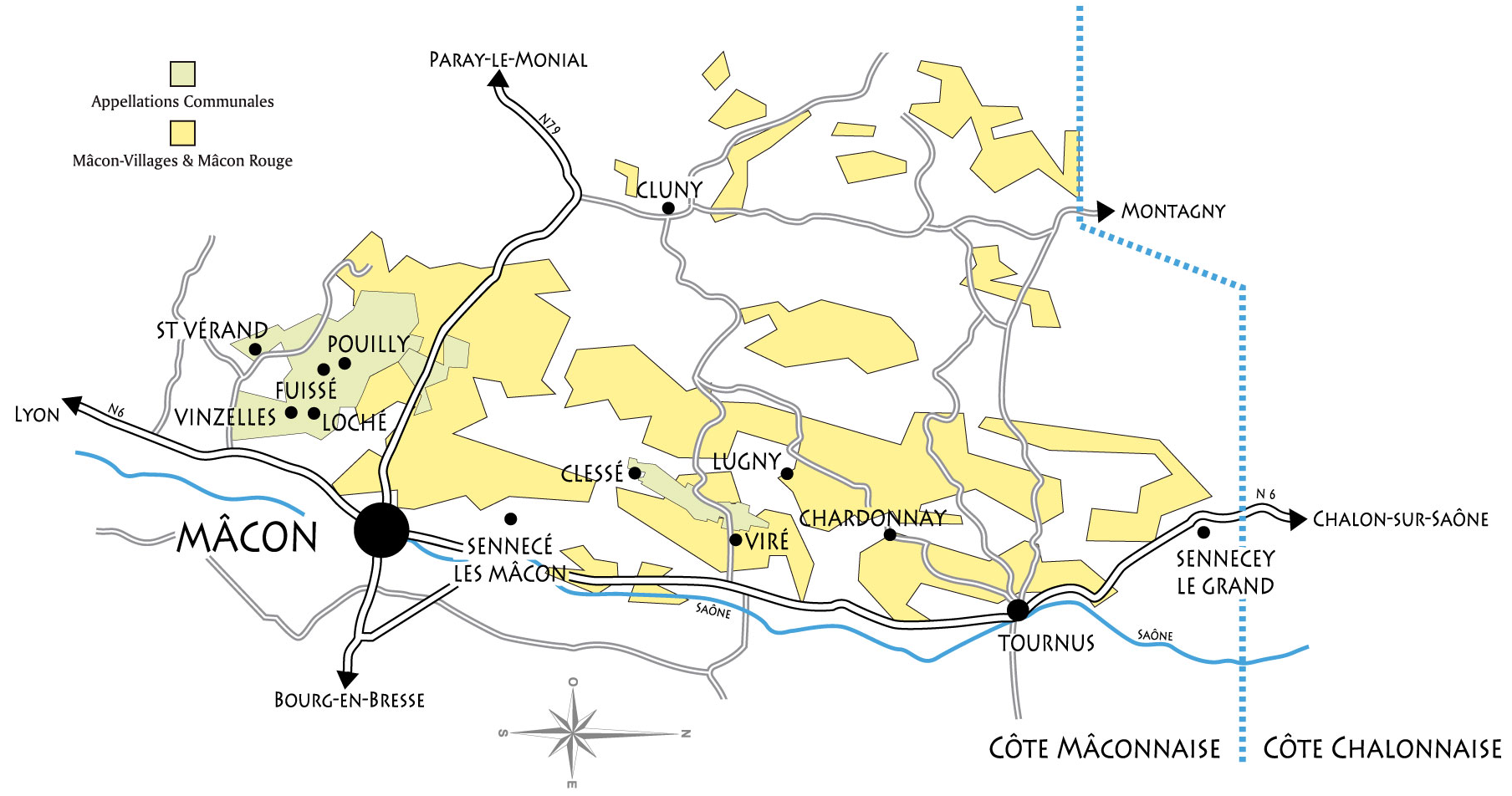 14
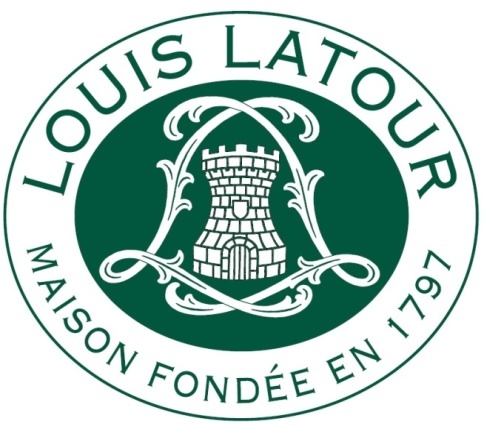 Map – Beaujolais
Maison Louis Latour – General Presentation
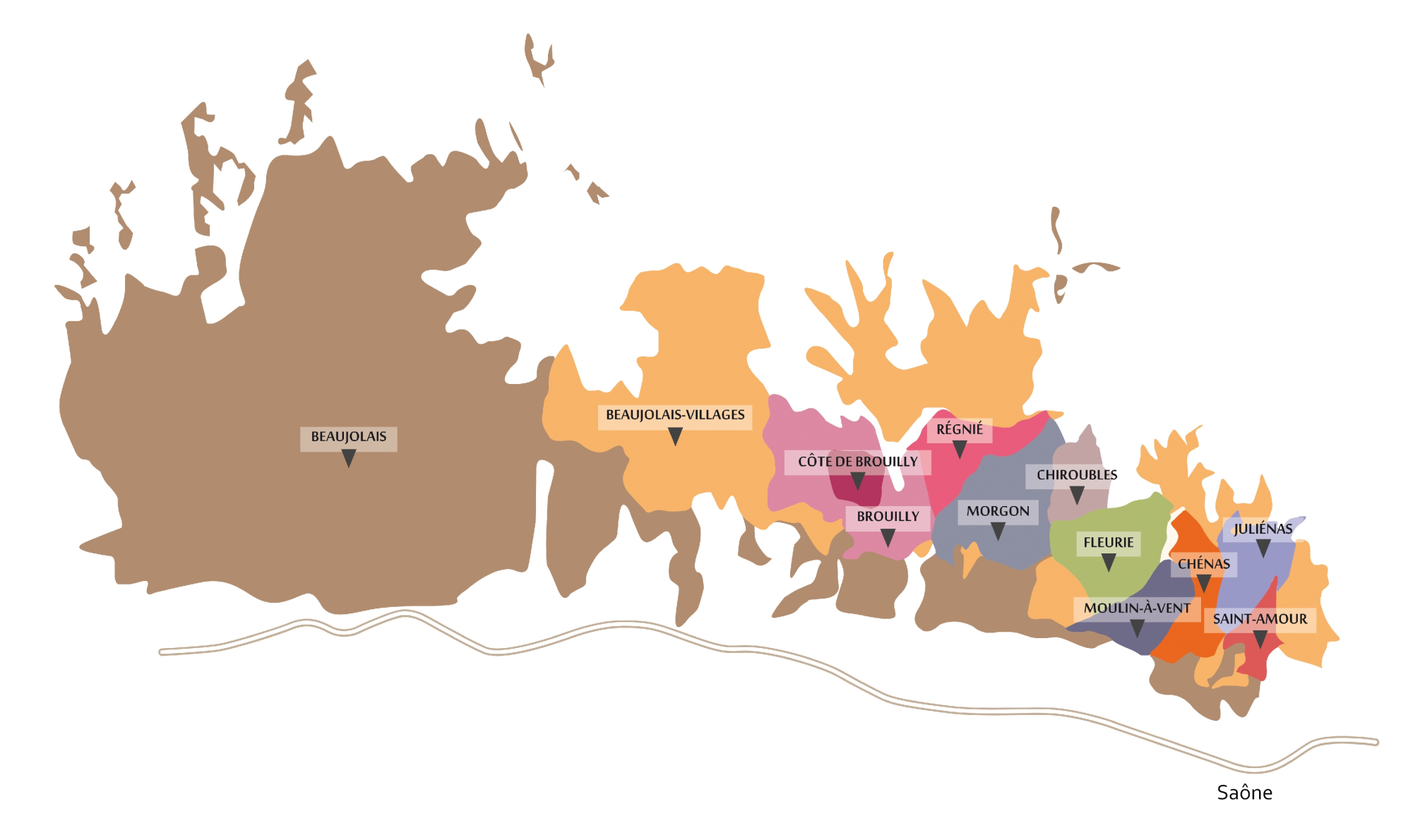 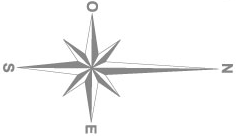 15
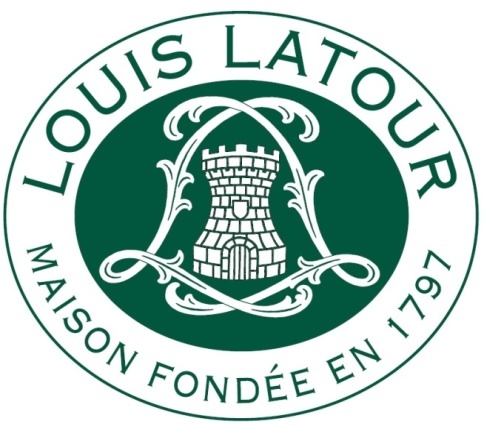 The appellation system
Maison Louis Latour – General Presentation
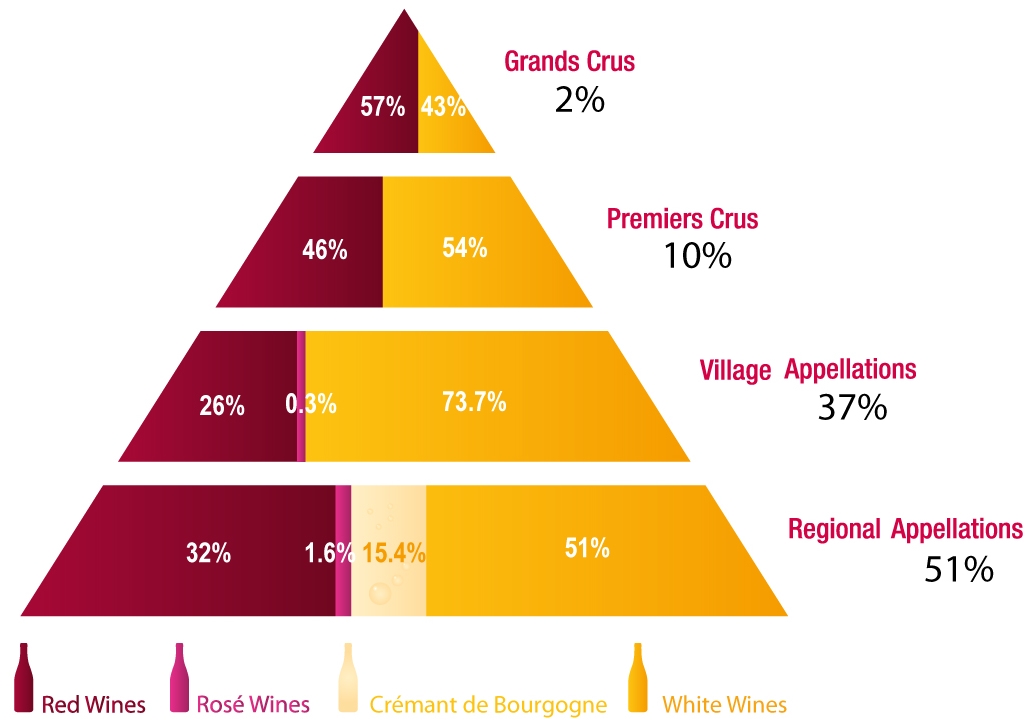 4 quality levels:
Burgundy has its own appellation system
New Appellations:
Bourgogne Gamay
BGO  Côteaux Bourguignons
16
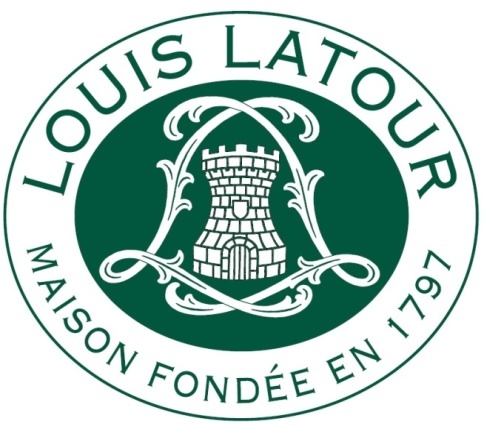 Table of contents
Maison Louis Latour – General Presentation
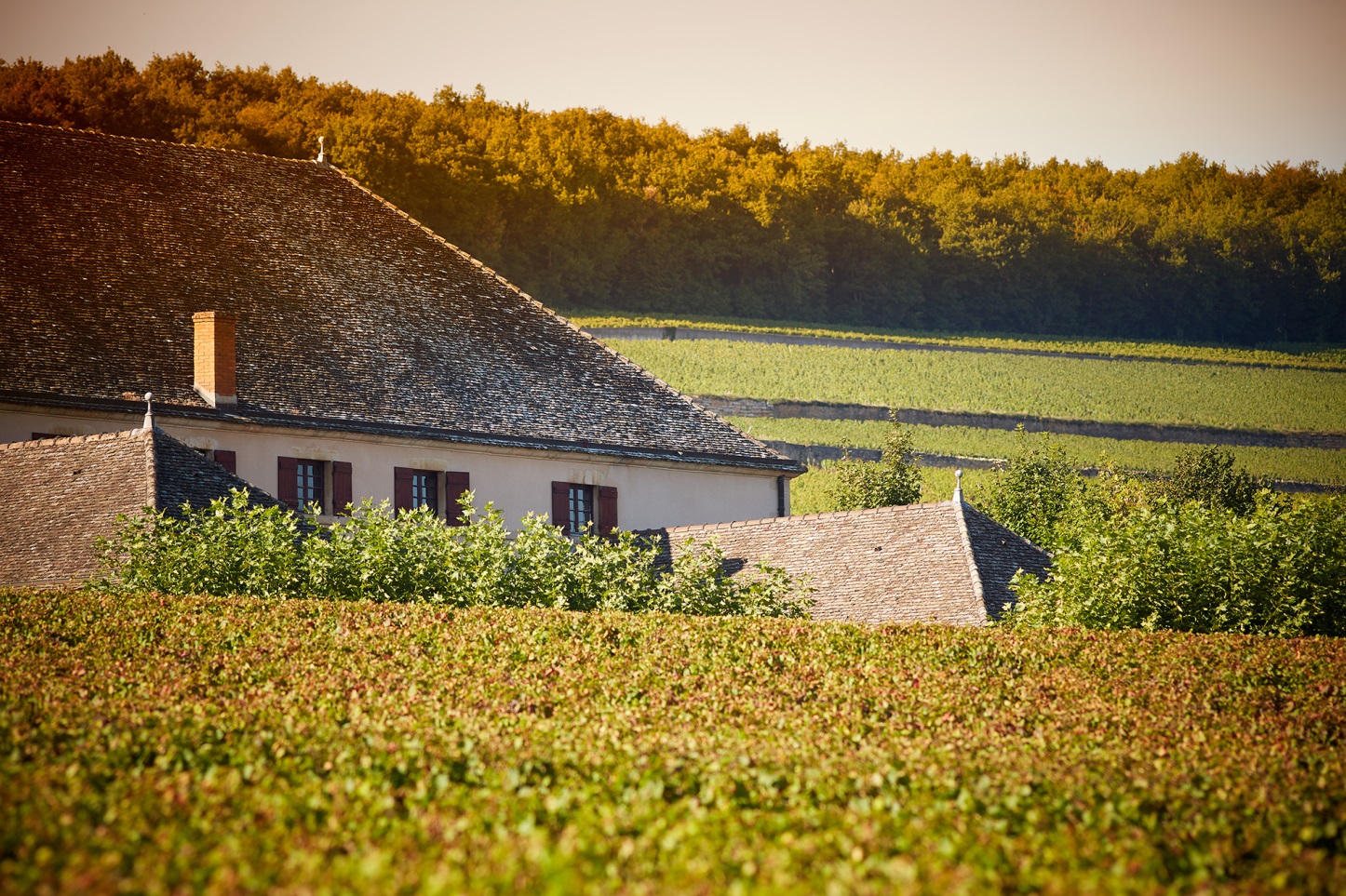 Three words say all :
Tradition
		Louis Latour Family
		Our wines
		Our Domaine wines
Innovation
		Ardèche 
		Domaine de Valmoissine                  Les Pierres Dorées 
		Simonnet-Febvre, Chablis
		Henry Fessy, BeaujolaisPerfection
		Sustainable farming
		Vine selection
		Winemaking of our red wines
		Winemaking of our white wines
Louis Latour in 9 points
2. Maison Louis Latour
17
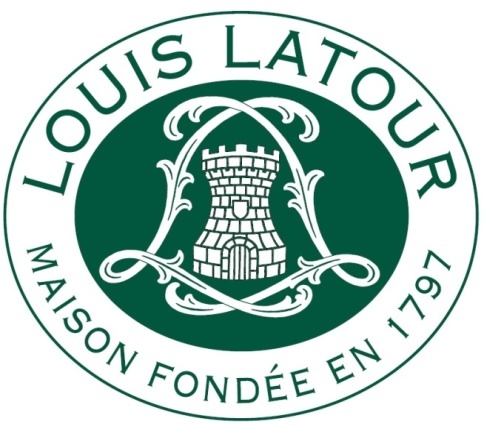 Tradition – Louis Latour Family
Maison Louis Latour – General Presentation
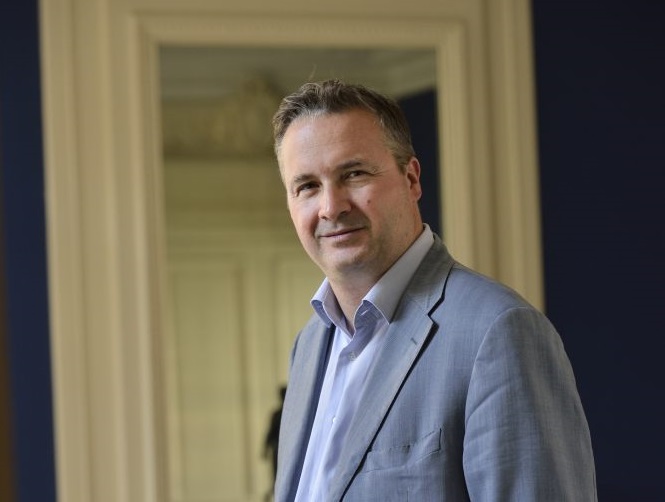 Tradition
Louis Latour Family
Founded in 1797
Louis-Fabrice Latour, 11th generation, owner and CEO
Domaine Louis Latour: 48 hectares including 27 of Grands Crus
Largest owner and seller of Grand Cru wines in Burgundy
Highly respected brand
In house Printer & Cooperage
An historic range of more than 130 Appellations
18
[Speaker Notes: On the middle South-eastern Segment (Aloxe), the wines are richer and have more power due to the more favorable orientation. 
It’s the same thing at Pernand-Vergelessesbut. But, the forest on the upper-slope of  Corton  protect vines against Northeast wind ! At Pernand-Vergelesses, no forest, so the vines on the upper-slope have some difficulties to ripe (it’s why, we find here Village anf no Premier Cru).]
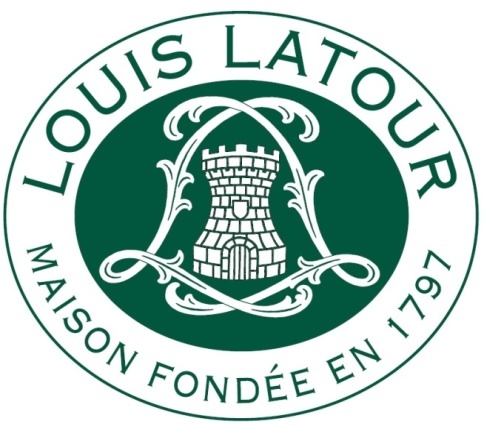 Tradition - Louis Latour Family
Maison Louis Latour – General Presentation
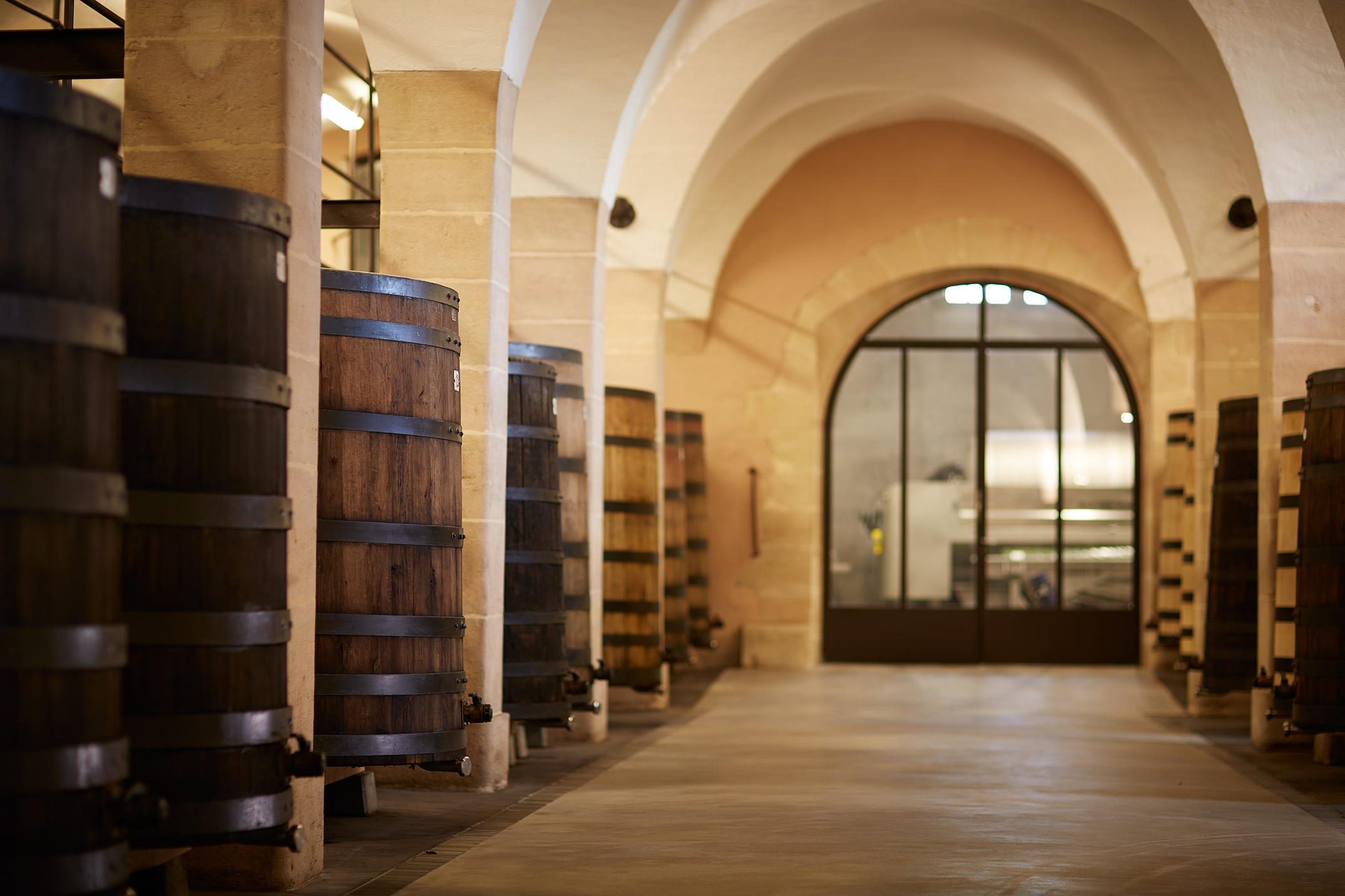 Tradition
Louis Latour Family
Founded in 1797 Maison Louis Latour’s origins stretch as far back as 1768 in the village of     Aloxe-Corton
We are one of the last few truly independent Burgundy brands remaining
Louis-Fabrice Latour is the 11th generation to run and manage the Maison since its foundation
Corton-Charlemagne and Château Corton Grancey are the flagship wines of Maison Latour
Family responsibilities extended through time to the Hospices de Beaune, BIVB, FEVS
19
[Speaker Notes: On the middle South-eastern Segment (Aloxe), the wines are richer and have more power due to the more favorable orientation. 
It’s the same thing at Pernand-Vergelessesbut. But, the forest on the upper-slope of  Corton  protect vines against Northeast wind ! At Pernand-Vergelesses, no forest, so the vines on the upper-slope have some difficulties to ripe (it’s why, we find here Village anf no Premier Cru).]
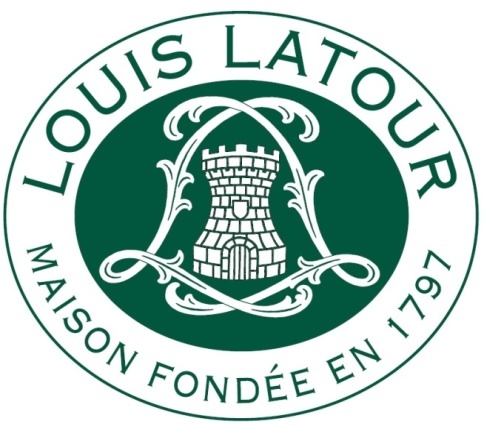 Tradition - Our Wines
Maison Louis Latour – General Presentation
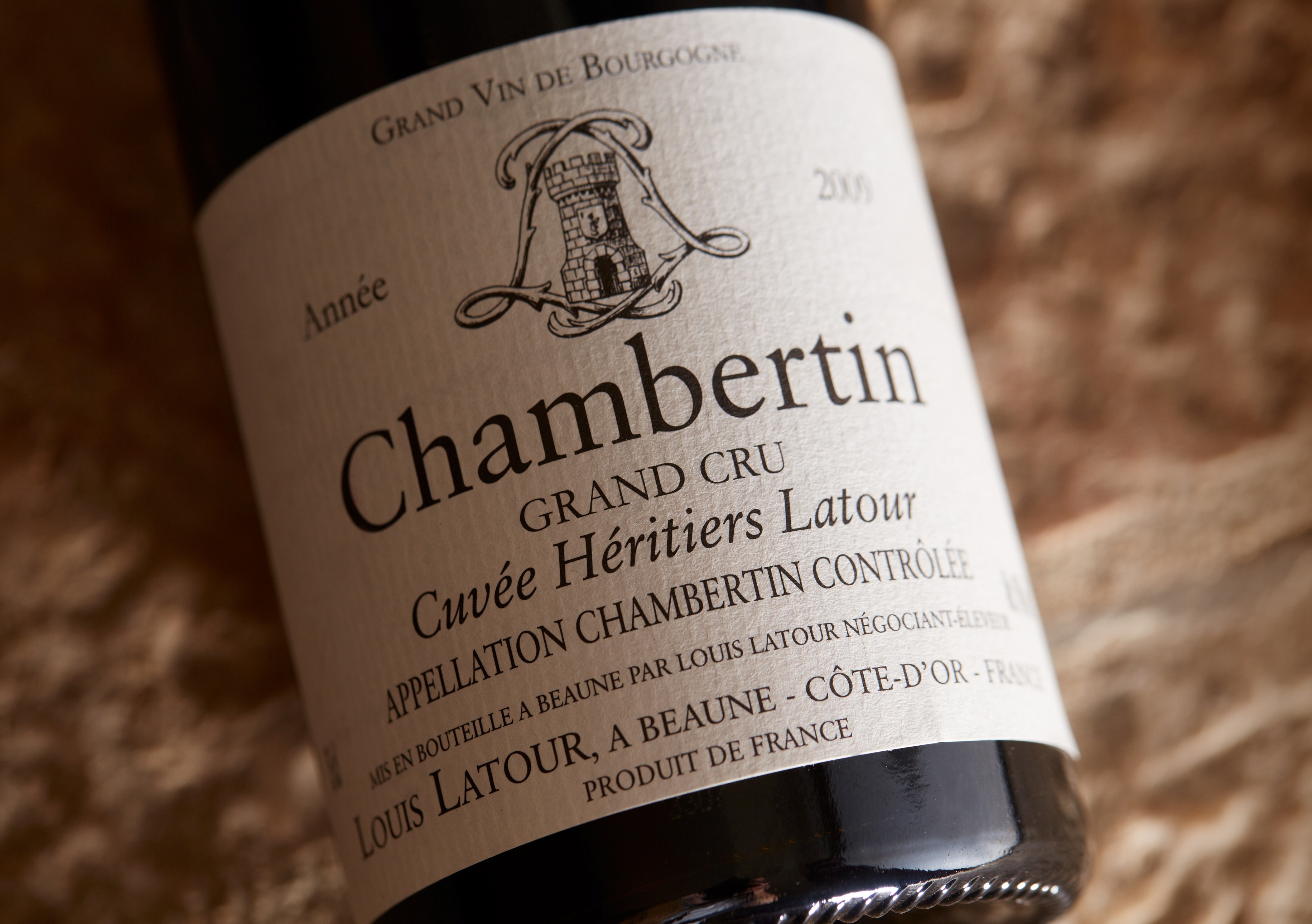 Tradition
Our Wines
We produce over 130 appellations with high standards of quality
Modern infrastructures and traditional winemaking, using gravity-fed vinification
Short and intense cuvaison
Our reds are elegant with smooth tannins and finesse
Our whites are structured, rich and well balanced
Powerful with some acidity
« Elegance and balance are the keywords that  have always
outlined the vinification practice of Maison Latour.   ».
Louis-Fabrice Latour
20
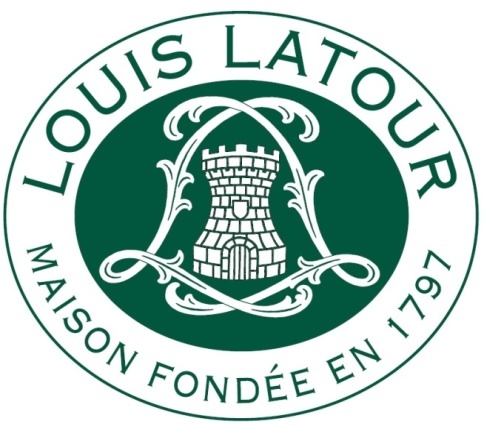 Tradition - Our Domaines Wines
Maison Louis Latour – General Presentation
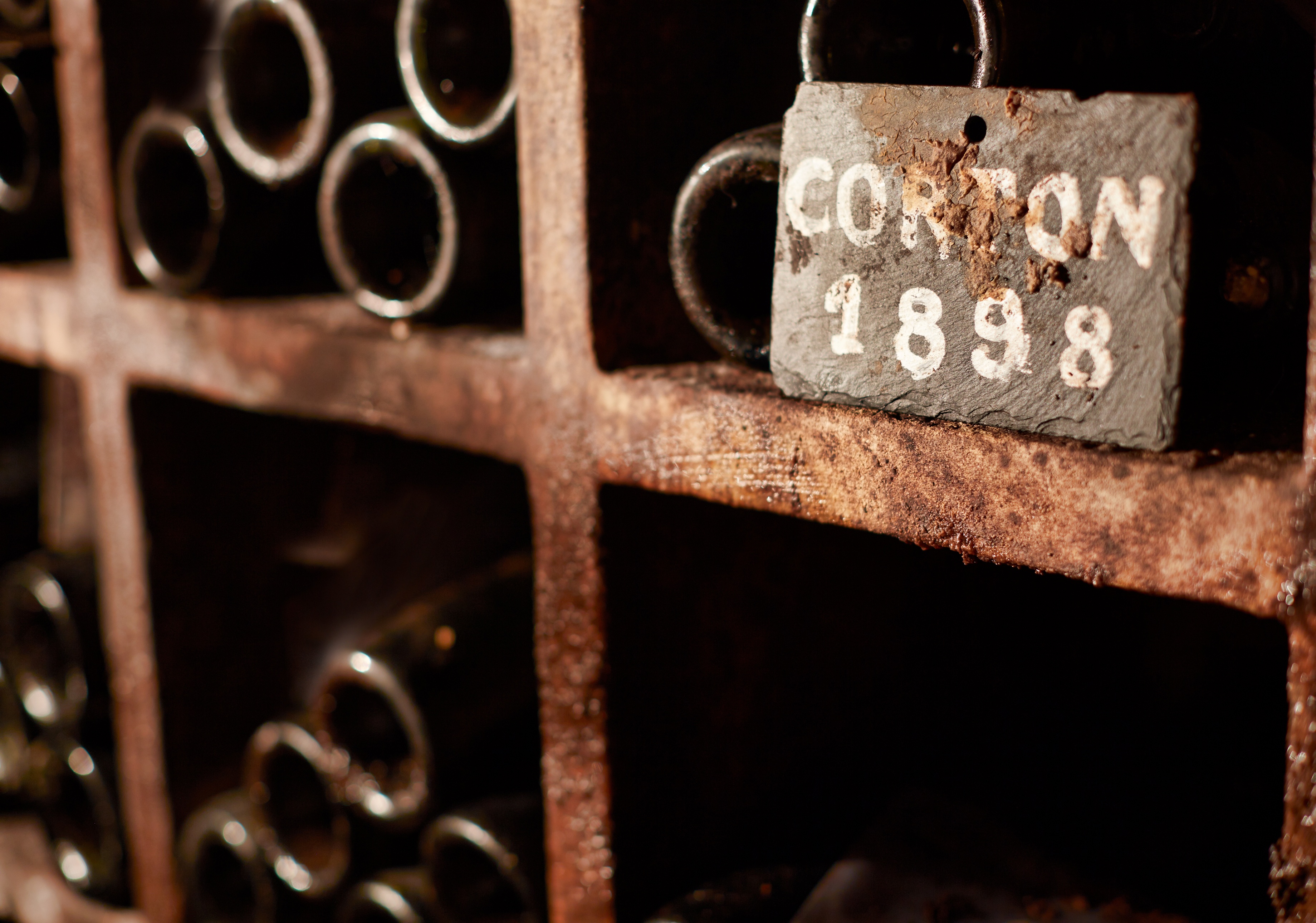 Tradition
Our Grand Cru Wines
Rouge
Blanc
21
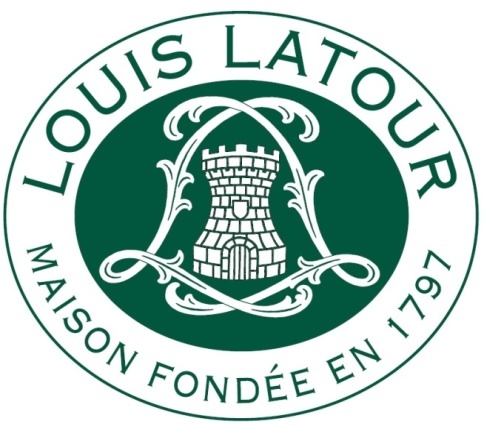 Tradition - Our Domaines Wines
Maison Louis Latour – General Presentation
Tradition
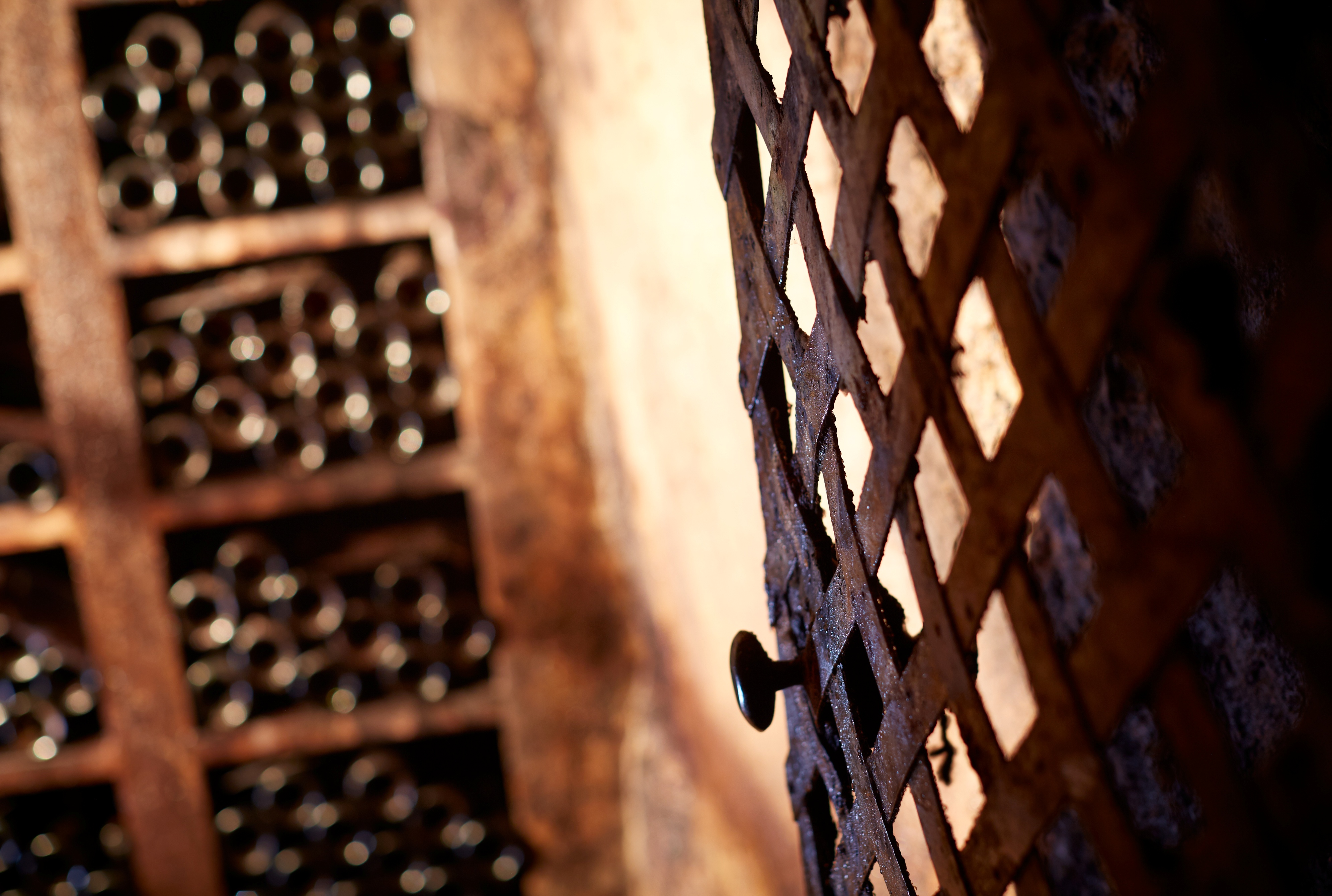 Our Villages and Premier Cru Wines
Rouge
Blanc
22
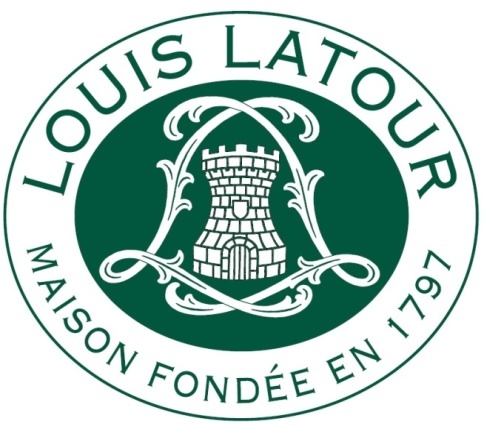 Innovation
Maison Louis Latour – General Presentation
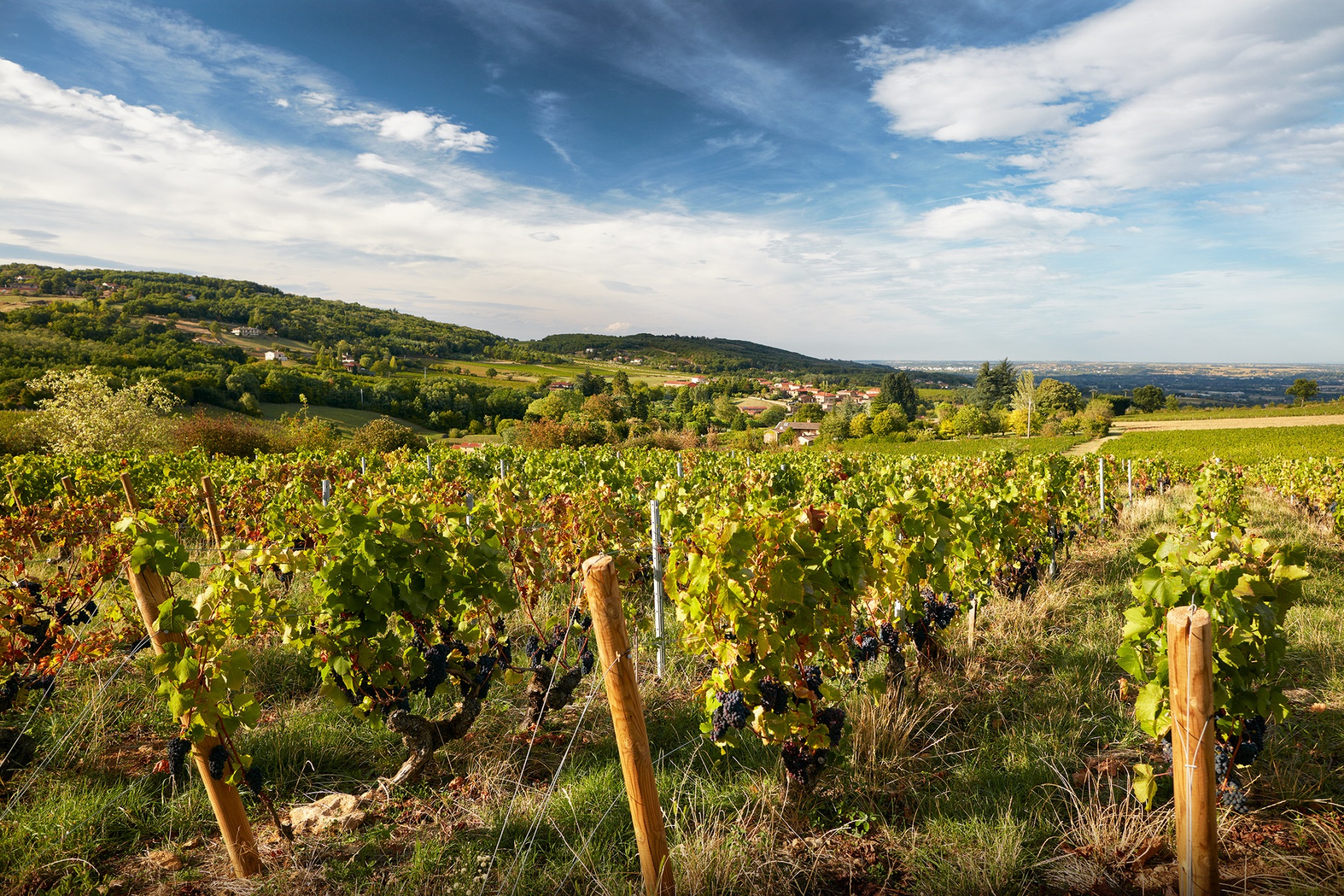 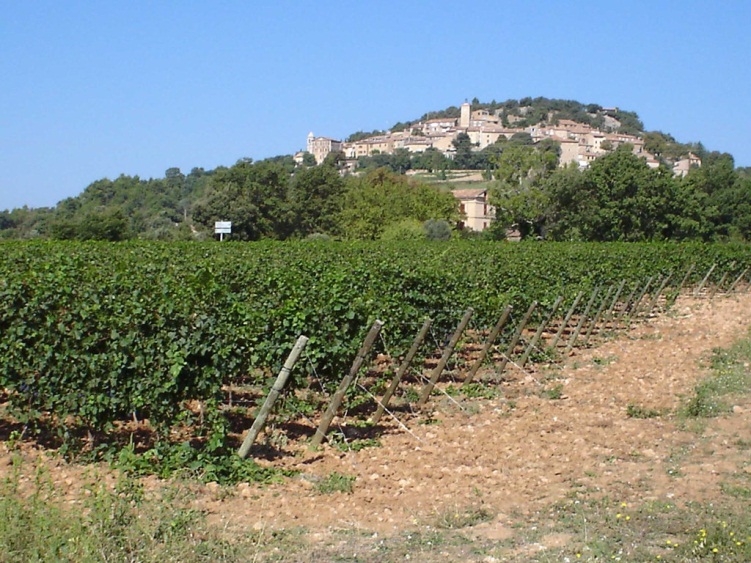 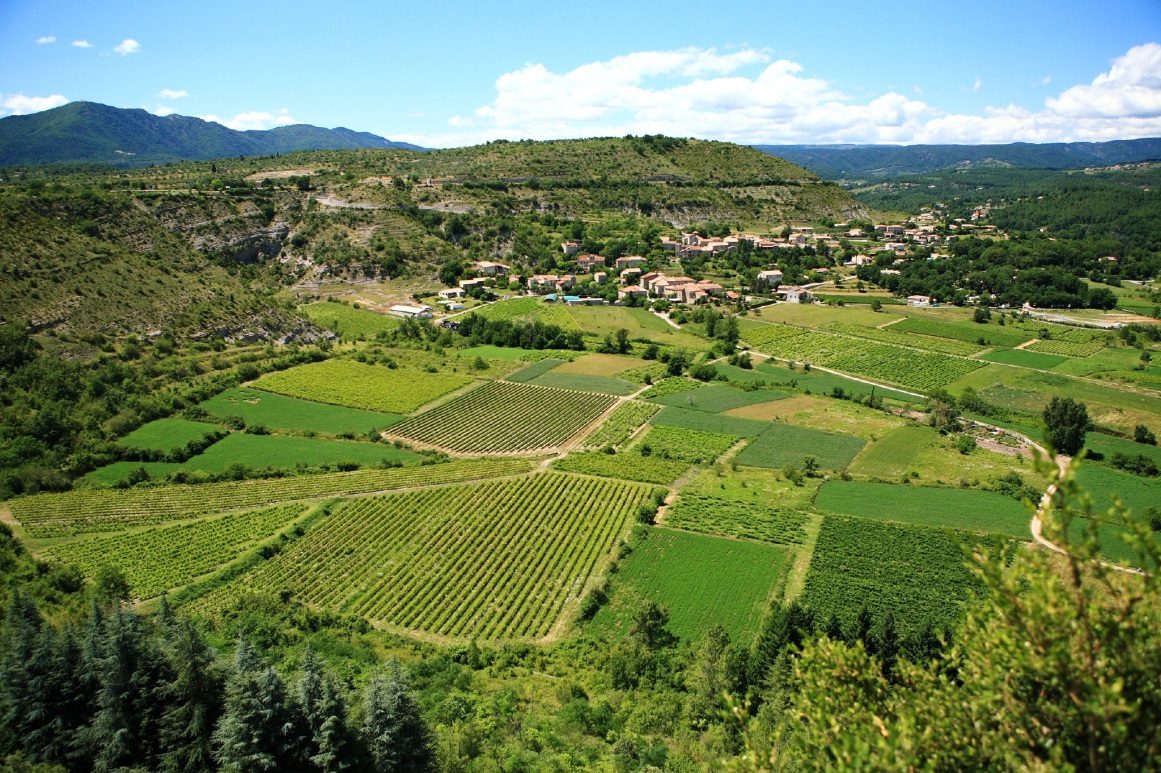 Innovation
Domaine de Valmoissine,1989 (Var)
Les Pierres Dorées
2016
Ardèche,
1979
Investments outside  Burgundy:
		Ardèche and Domaine de Valmoissine
Investments in Greater  Burgundy:	
		Simonnet Febvre, Henry Fessy and les Pierres Dorées
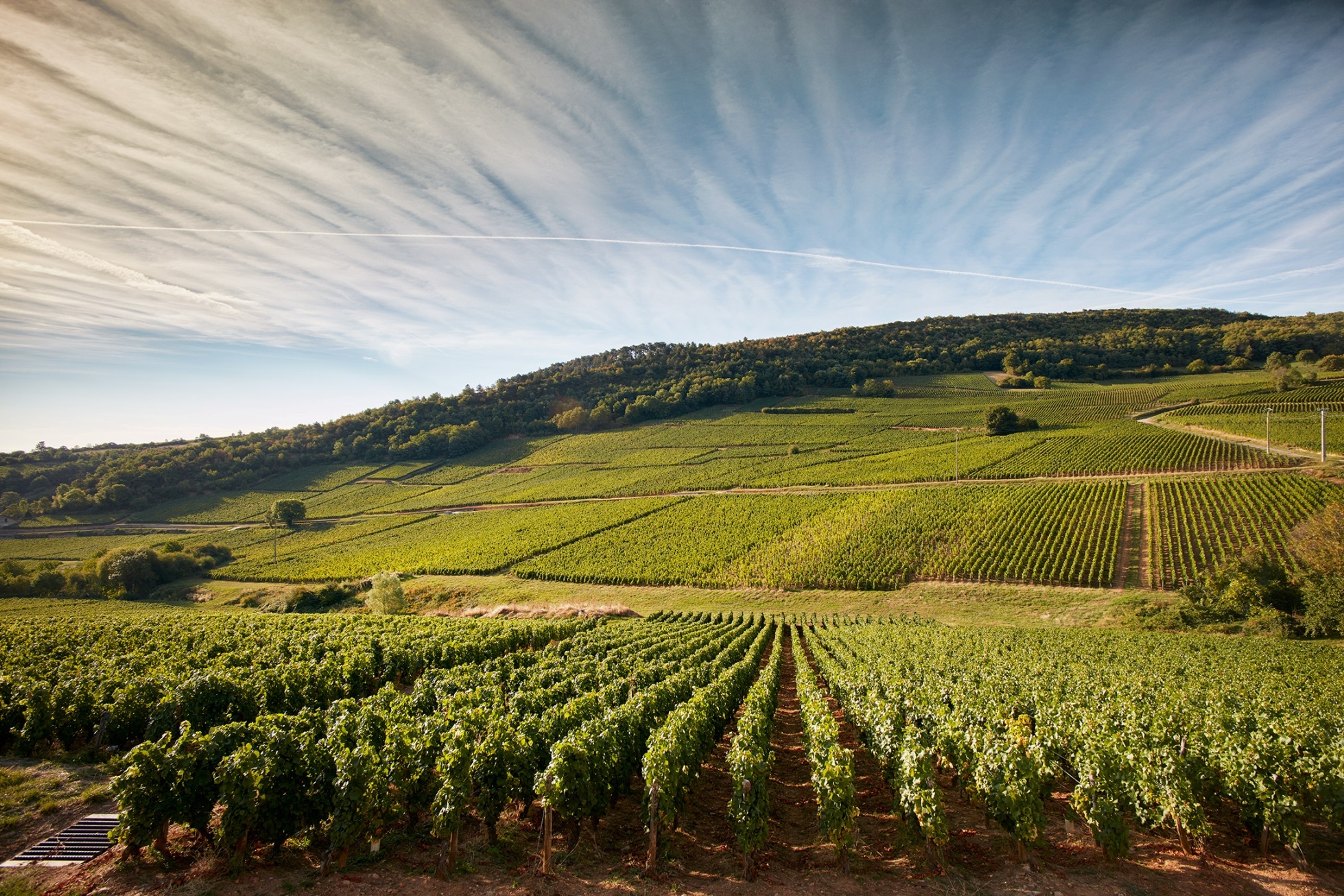 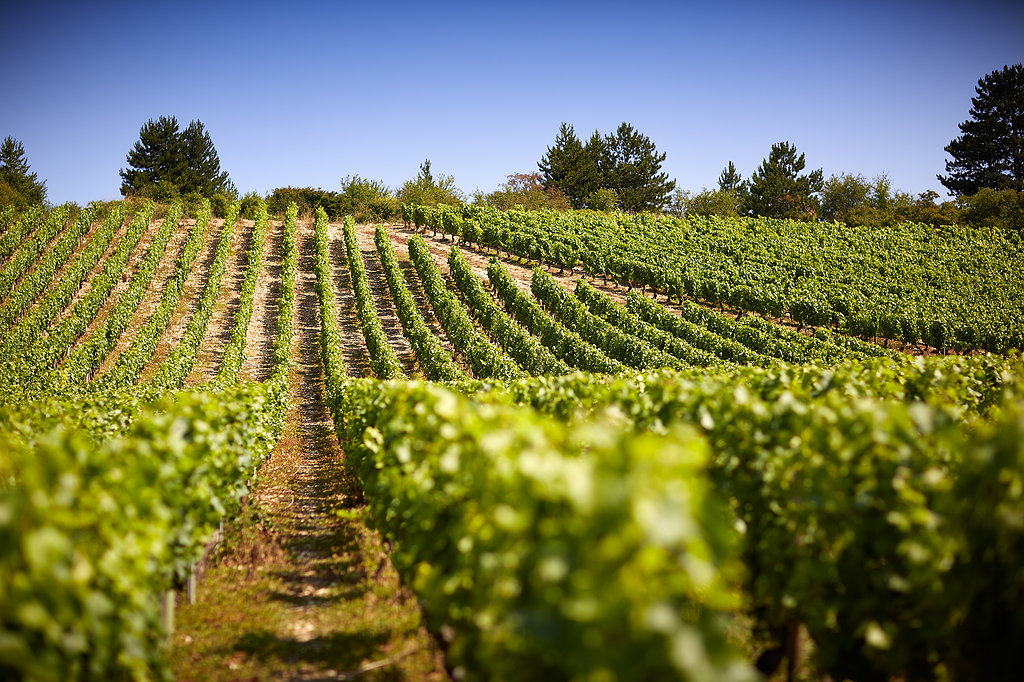 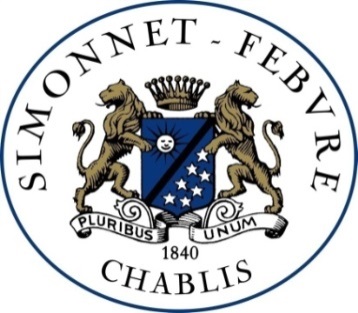 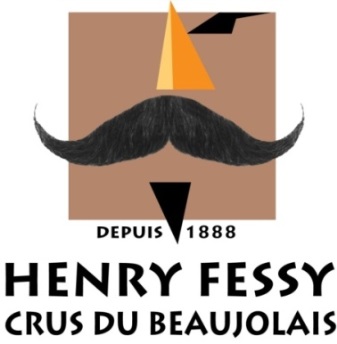 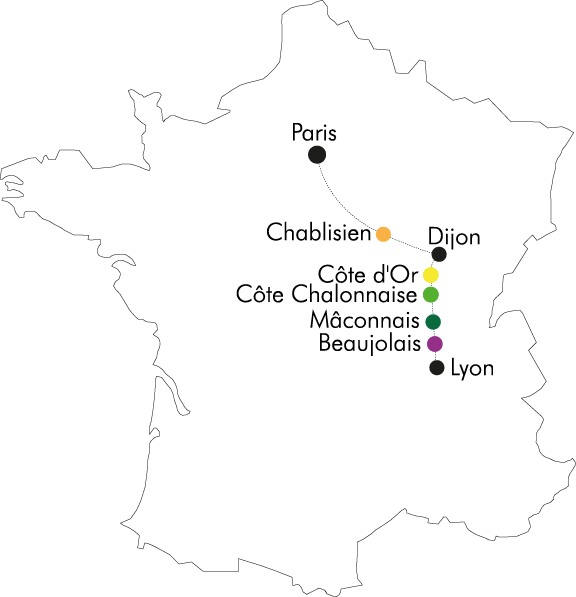 Henry Fessy,
 2008 (Beaujolais)
Simonnet-Febvre,
2003 (Chablis)
23
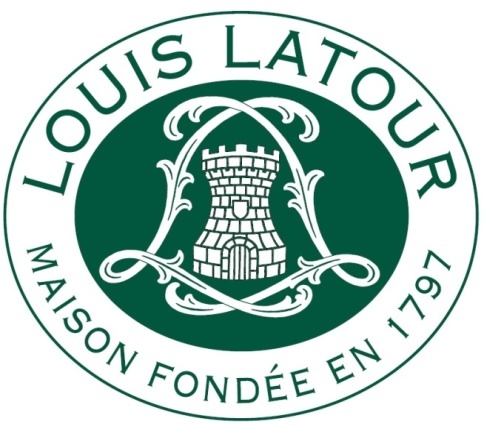 Innovation - Ardèche
Maison Louis Latour – General Presentation
Ardèche
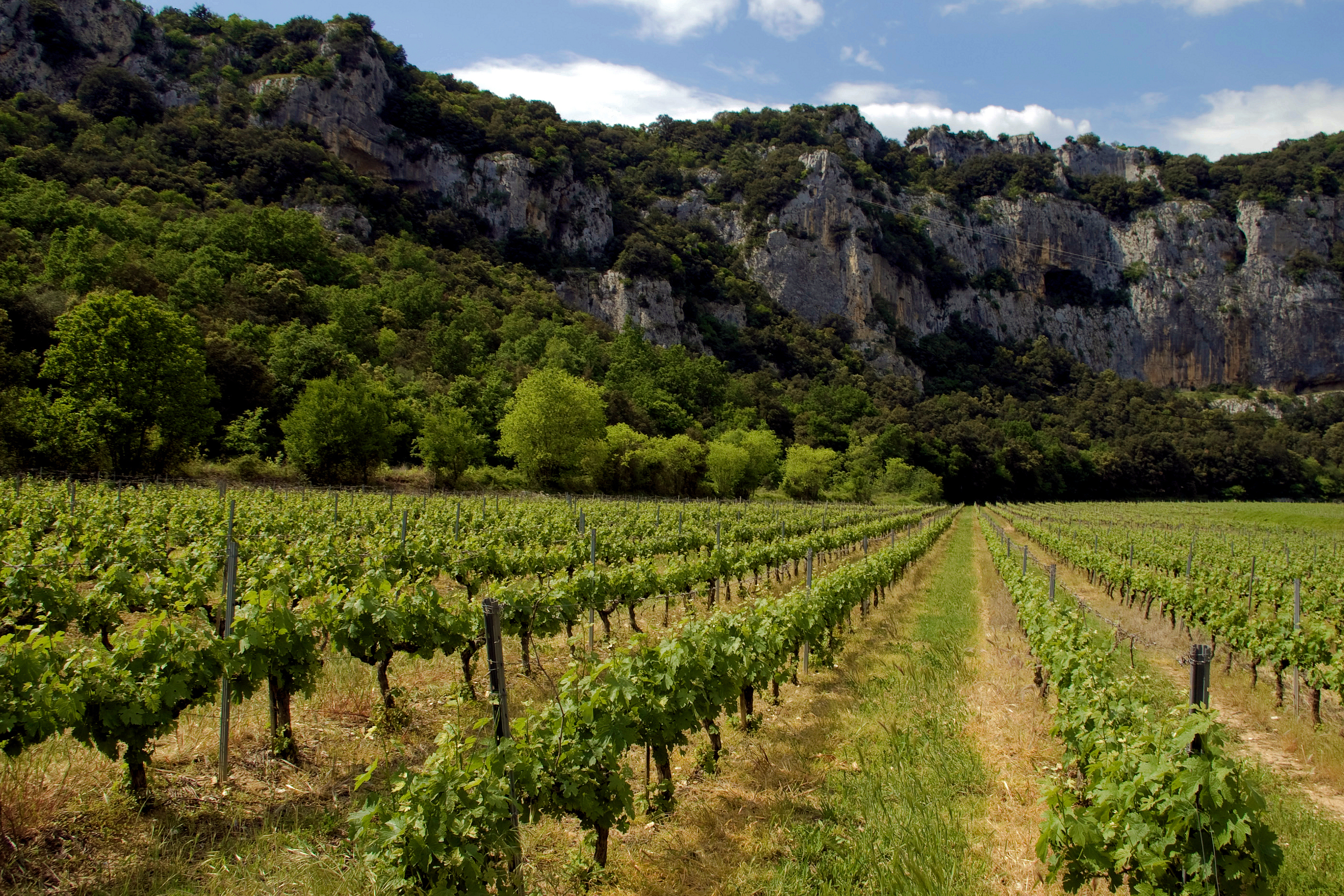 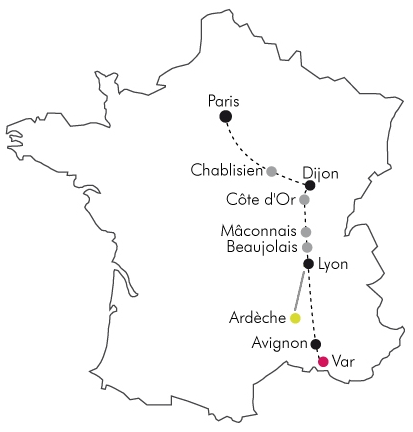 Chardonnay
Southern France 
  (West of the Rhone Valley)

Investment since 1979

An ideal climate for early 
      ripening

Clay-chalk soils, similar to Burgundy

Partnership with local growers 
      (320 ha / 800 acres)

High tech winery built on site in1986

Ardèche – Grand Ardèche – Viogner – Duet
     Indication Géographique Protégée (IGP) Ardèche
24
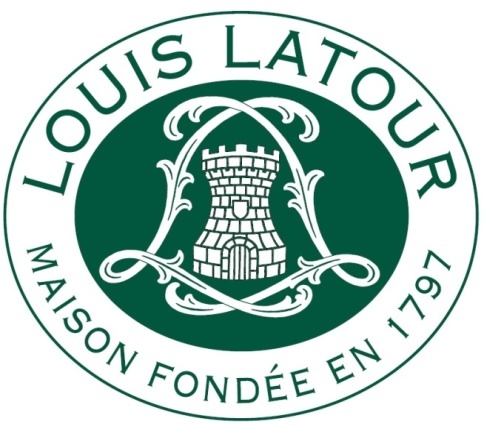 Innovation - Domaine de Valmoissine
Maison Louis Latour – General Presentation
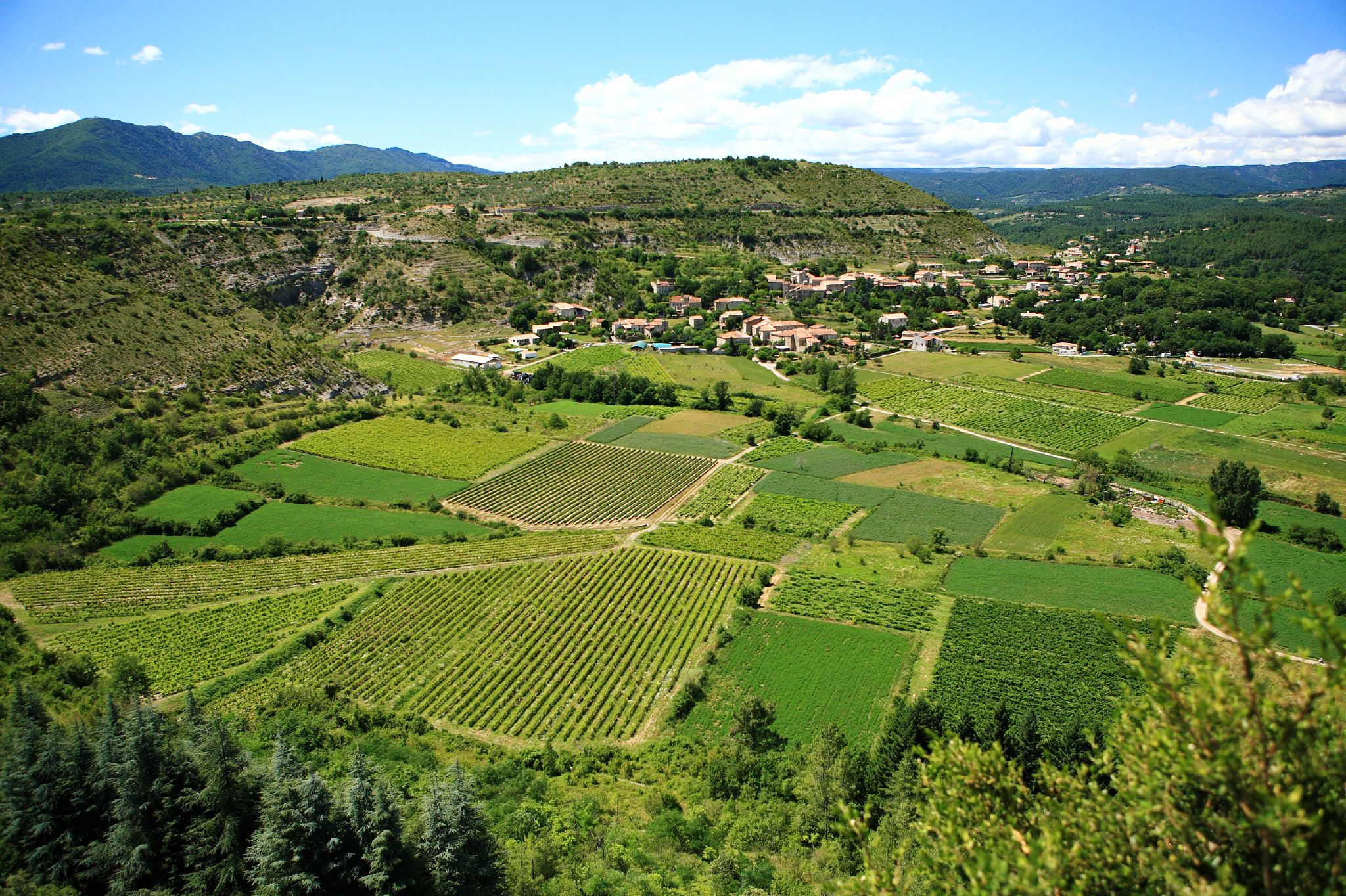 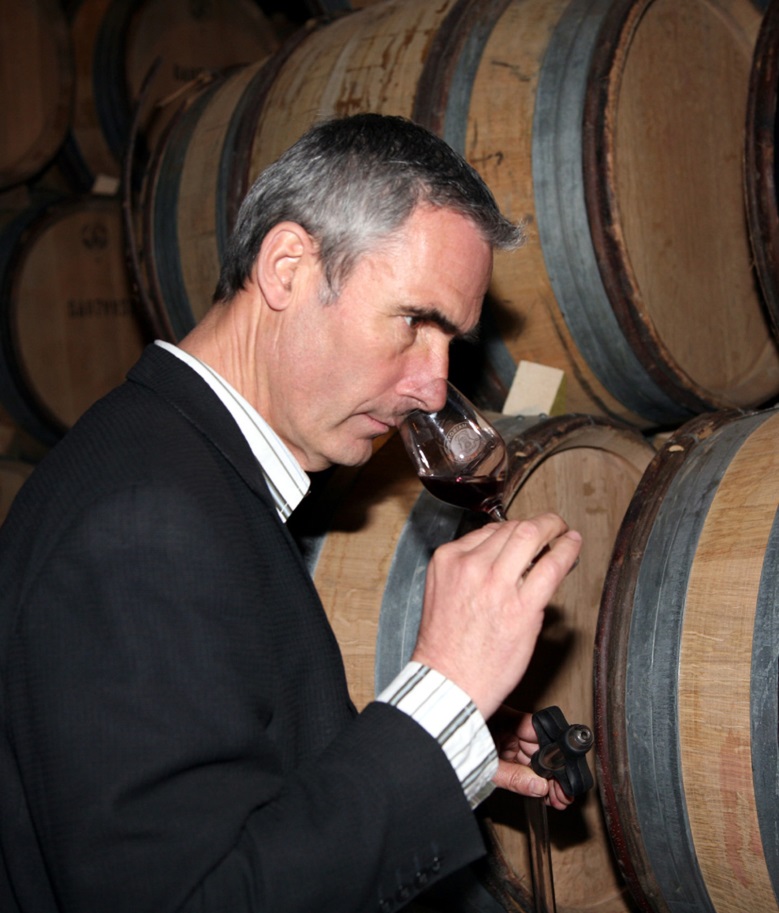 Domaine de Valmoissine
Pinot Noir
Alain Berthon, 
Ardèche Winemaker
South of France (between 
     St-Tropez and Draguignan)
Investment since 1989
Ideal climate: hot days, cold nights
Perfect soils & exposure at altitude (500m)
100 ha / 247 acres of vineyard
Hand harvested
Indication Géographique Protégée (IGP) Var
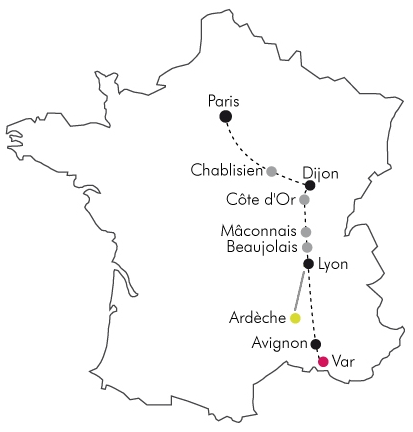 25
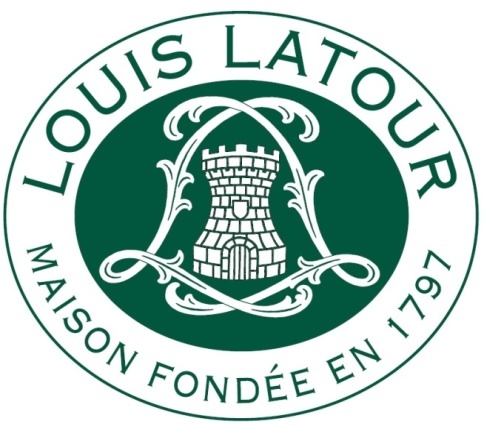 Innovation - Ardèche
Maison Louis Latour – General Presentation
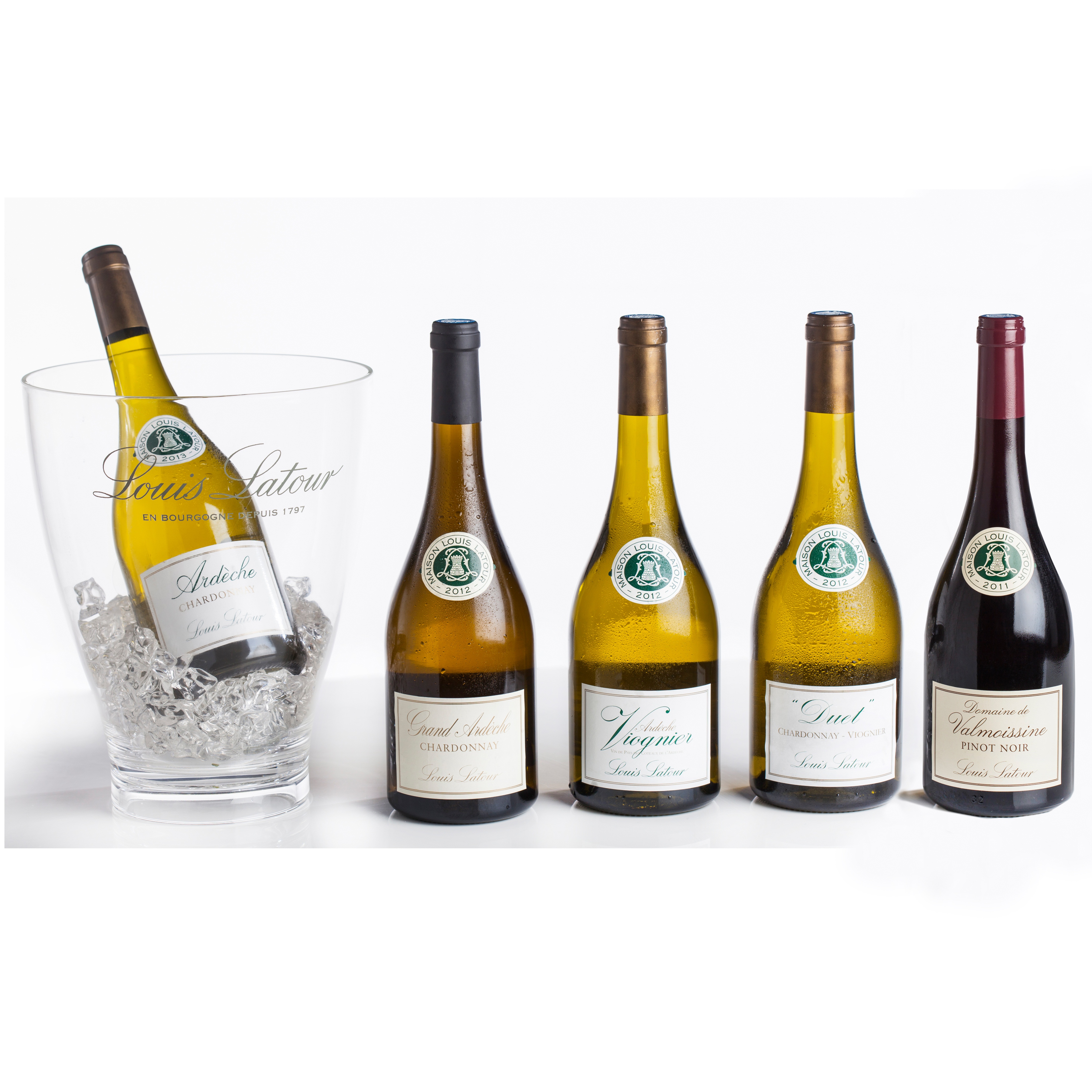 Ardèche &
Valmoissine
Chardonnay, Pinot Noir, Viognier
Since 1979
26
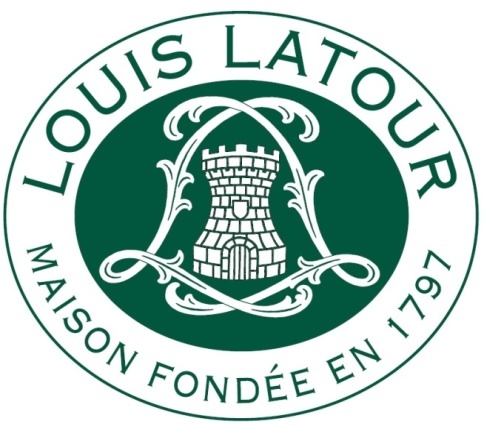 Innovation – Les Pierres Dorées
Maison Louis Latour – General Presentation
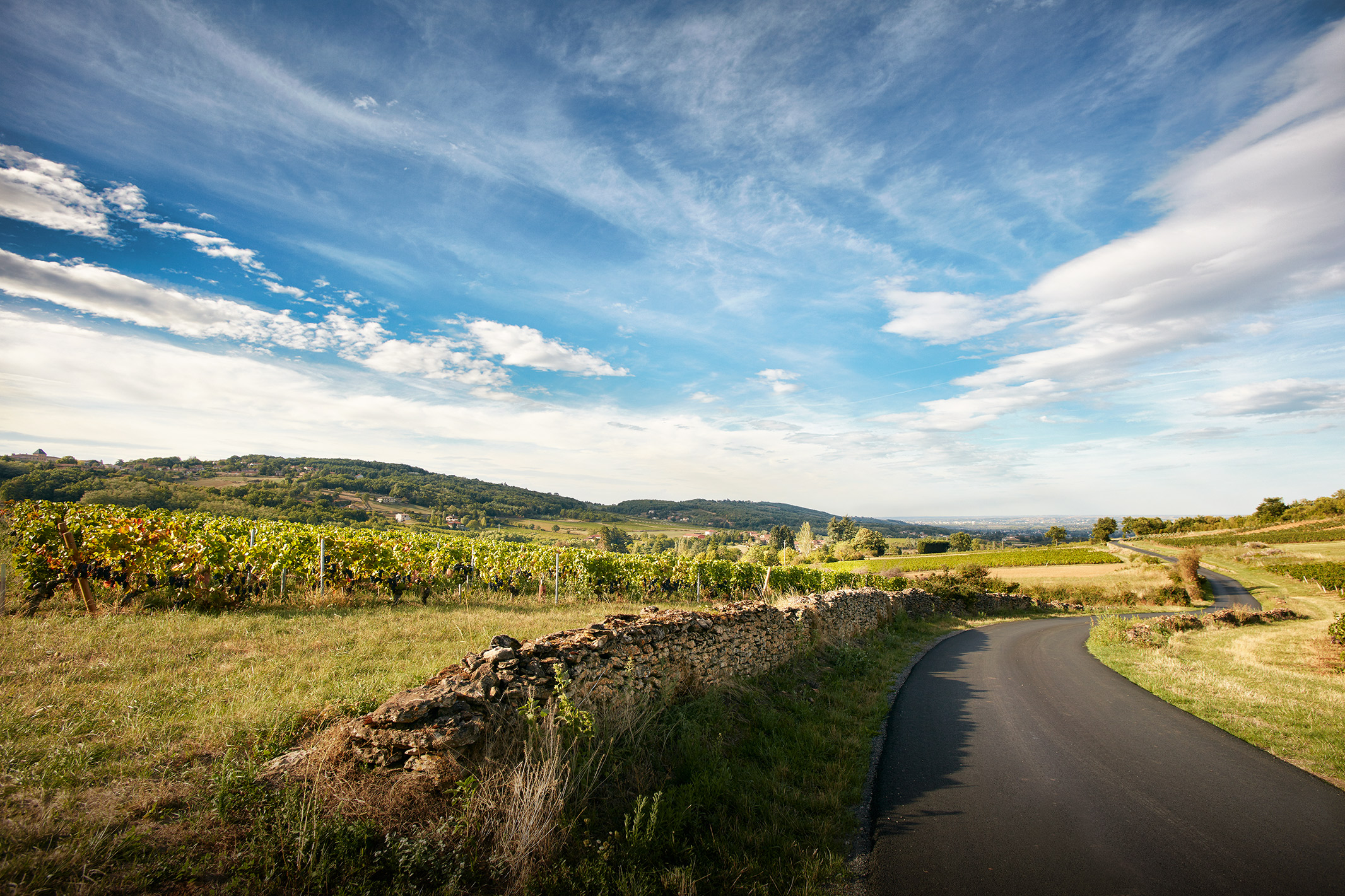 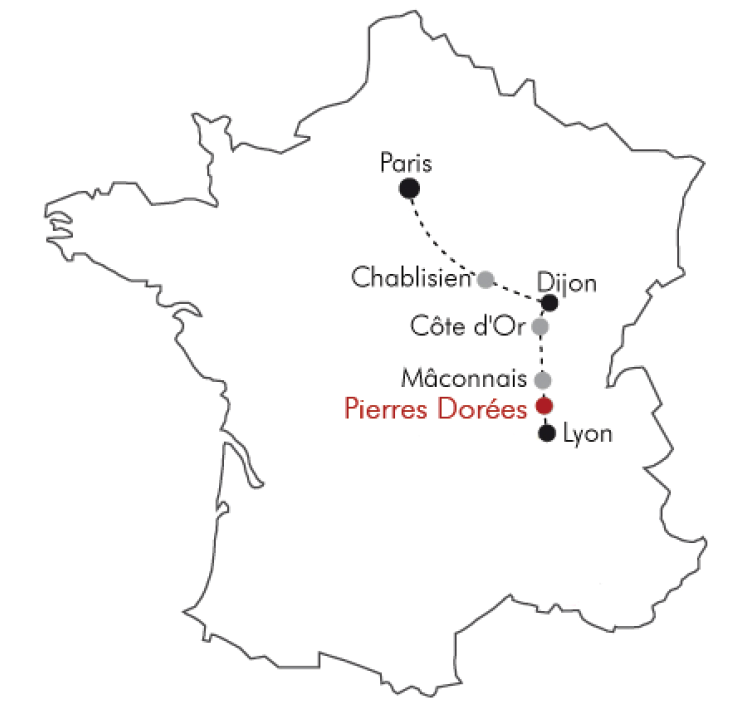 Les Pierres Dorées
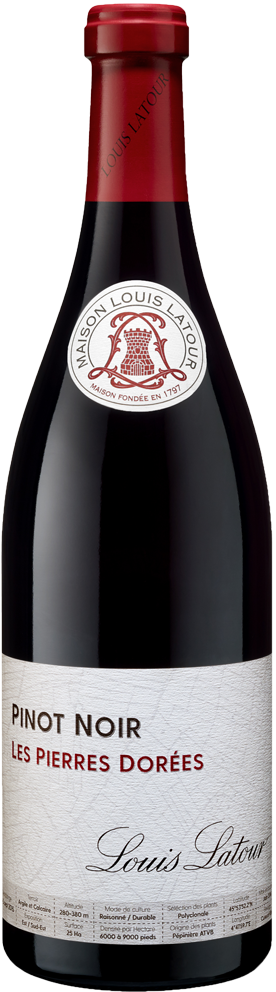 Pinot Noir
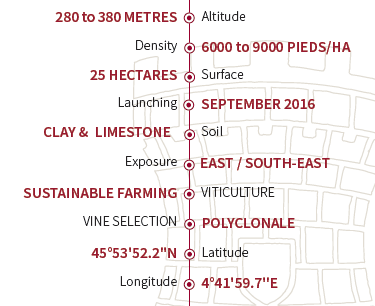 All the conditions to create great wines are united in the Pierres Dorées vineyard. Hard work was necessary to replant over 20 hectares; starting with, the thorough selection of the Pinot Noir stock, from the Burgundy Wine-making Technical Association.
We have chosen to work with a slightly lower planting density compared to our vines in Côte d’Or (North of Burgundy): 9000 vine stocks per hectare; semi widely spaced vines which resemble the vineyards from Alsace and St Émilion.
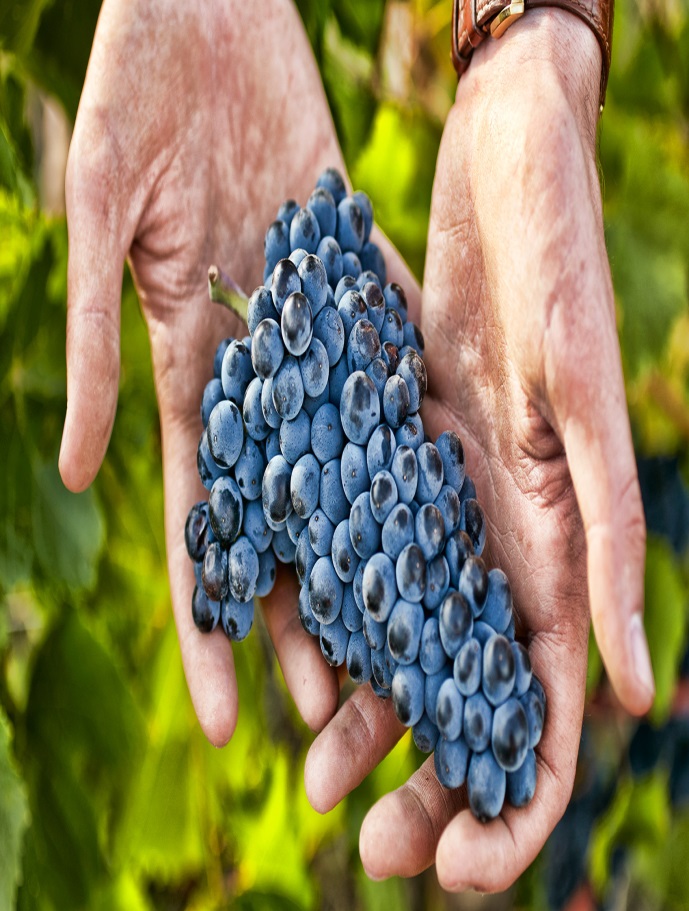 27
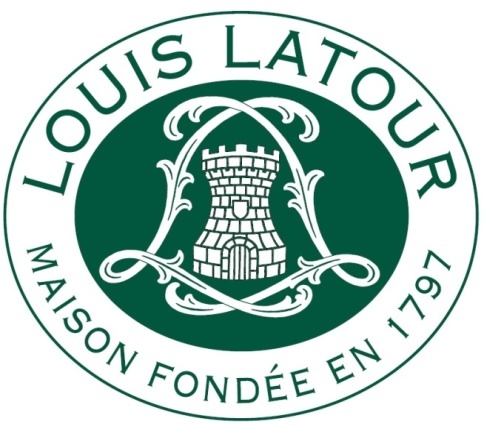 Perfection
Maison Louis Latour – General Presentation
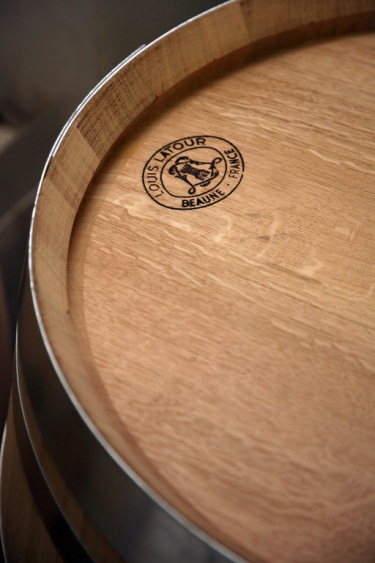 Perfection
A high standard of quality: in the vineyards, in the winemaking, in production and throughout distribution… 

Sustainable farming since the1980s

An extensive Burgundy range from our three wineries:              
	Louis Latour, Simonnet-Febvre and Henry Fessy

Vertical Integration – cooperage, lab, print shop
Louis-Fabrice Latour
“  We look to the past to imagine the future.”
“  We raise our glasses: to Louis Latour, a great  firm with a great
past and a great future.”
Michael Broadbent, Christie’s, London
28
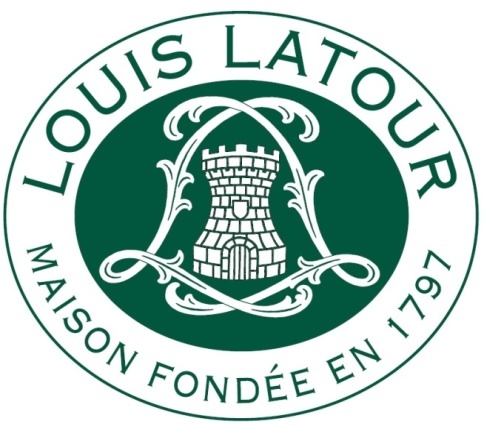 Perfection - Sustainable Farming
Maison Louis Latour – General Presentation
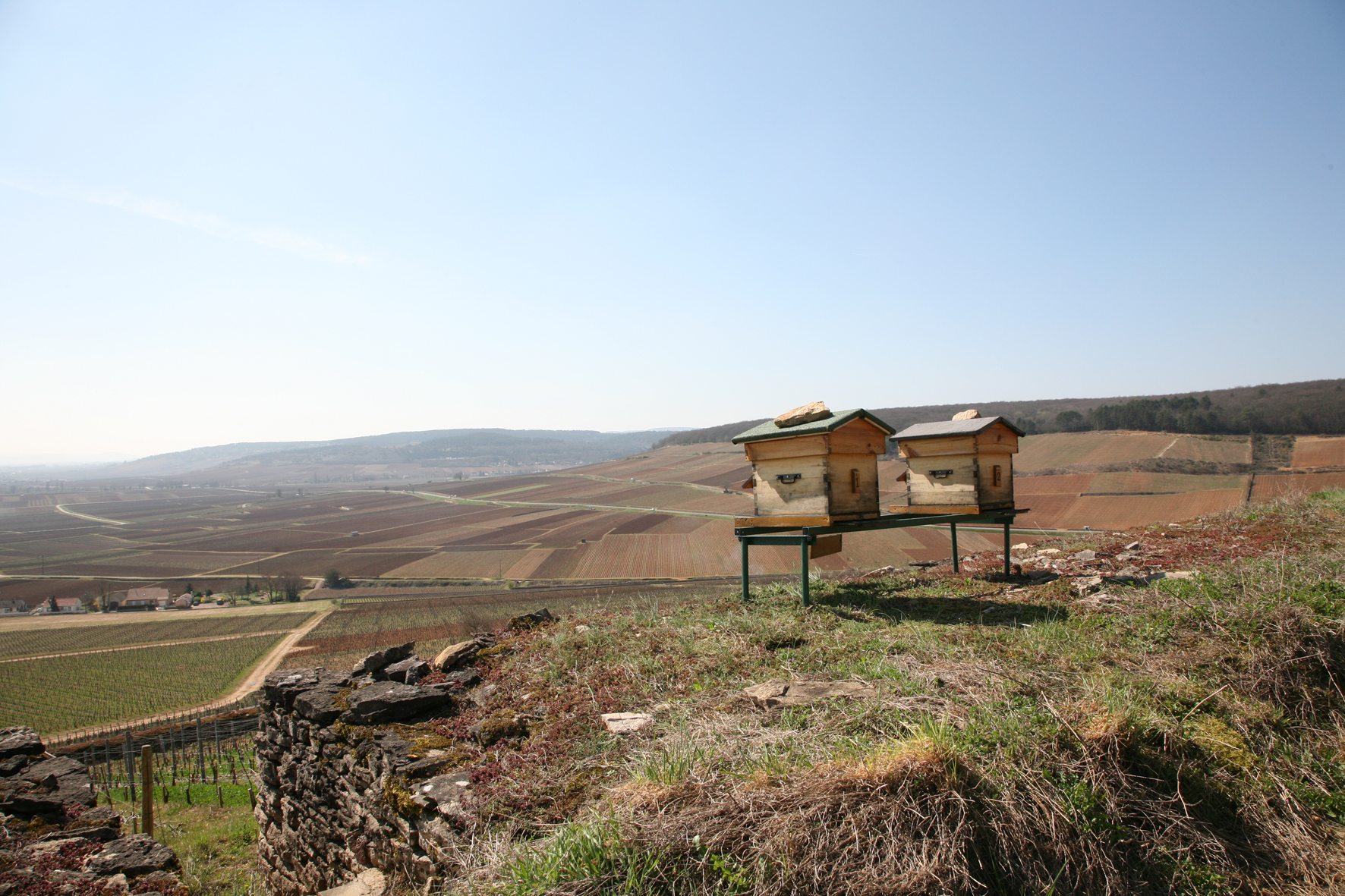 Sustainable farming
Since 1989
Attentive to the ecosystem as a whole
Vineyards under ISO14001 certified by FARRE
A strong policy of reducing treatments
		In depth study of climate and its 				consequences
More global initiatives:
		Paysage de Corton (2009): to address the problems of erosion and environmental protection.
29
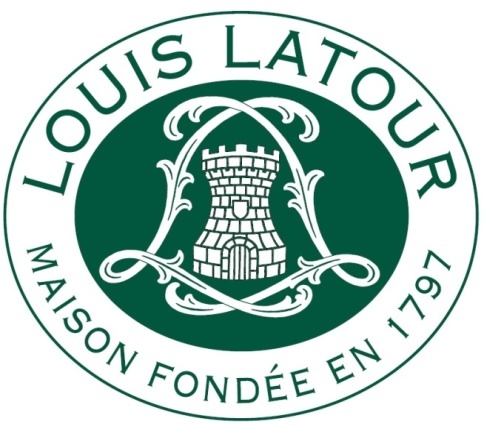 Vine-Growing
Maison Louis Latour – General Presentation
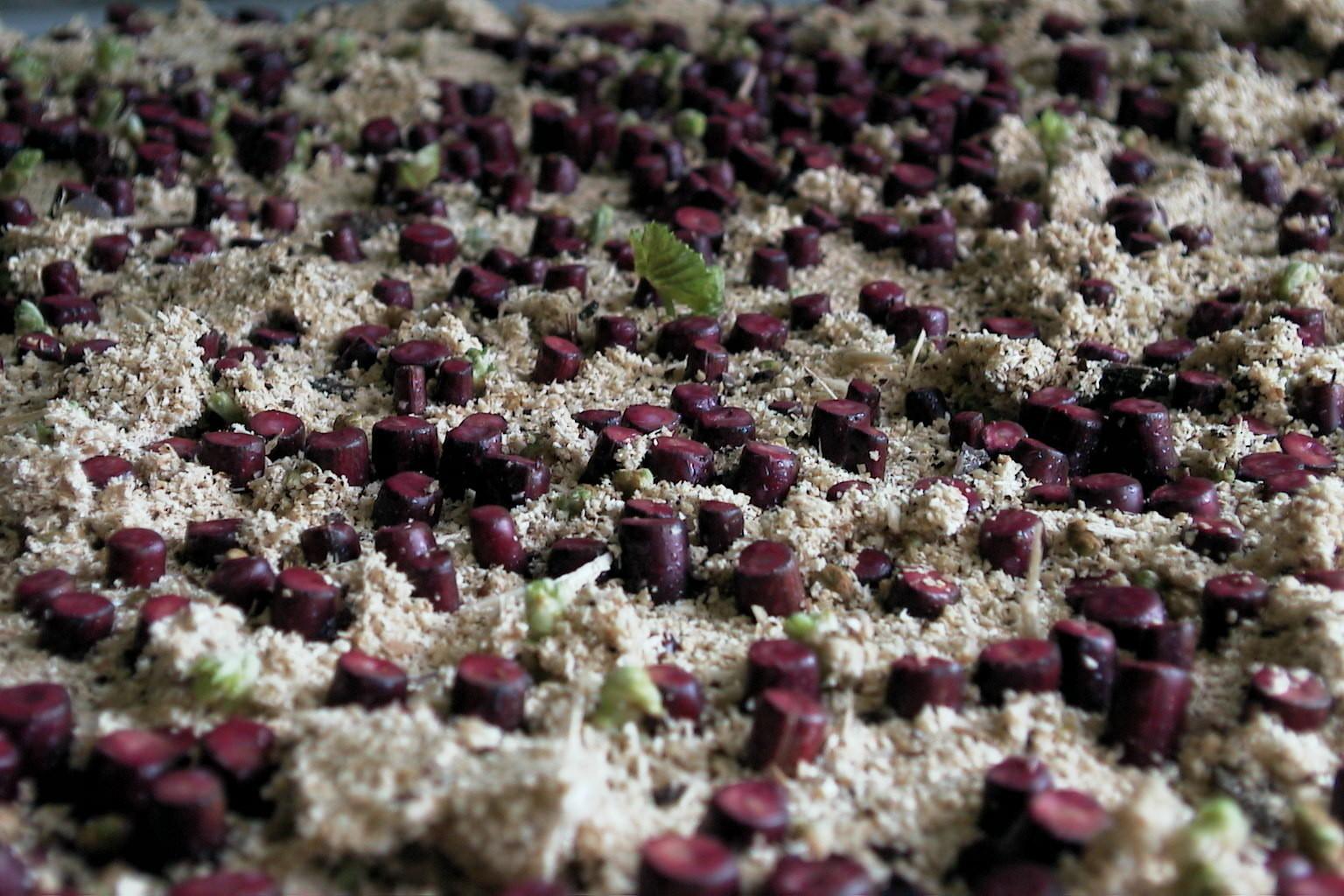 Vine Selection
Selection & Nursury
Pinot being an old variety, it presents an important diversity, Pinot Fins = smaller cluster with intense color and flavors.

Today 99% of worldwide plantation are clonal (selected) plants. At Domaine Louis Latour we are using Burgundy massale (field) selection (ATVB).

In 2008 Louis Latour and DRC created the “Fondation du Pinot Noir", an association of the best producers working together to select Pinot Fins in old vineyards. The resulting vines will be planted in 2020, this is working for the future!
30
[Speaker Notes: Pinot Noir: field selection on Rootstock Rupestris/Berlandierie
161-49 -> Low vigor resistant to limestone
Chardonnay clones: N° 76,95 (small production, renforce la minéralité)]
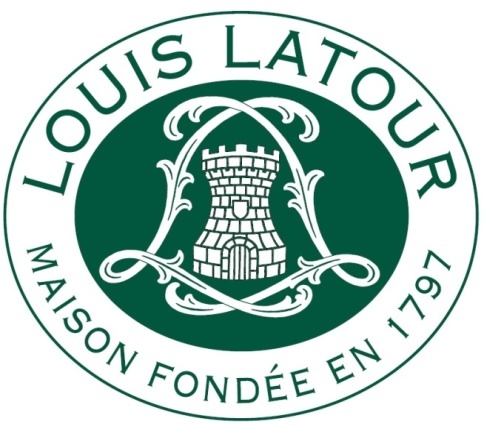 Louis Latour in 9 points
Maison Louis Latour – General Presentation
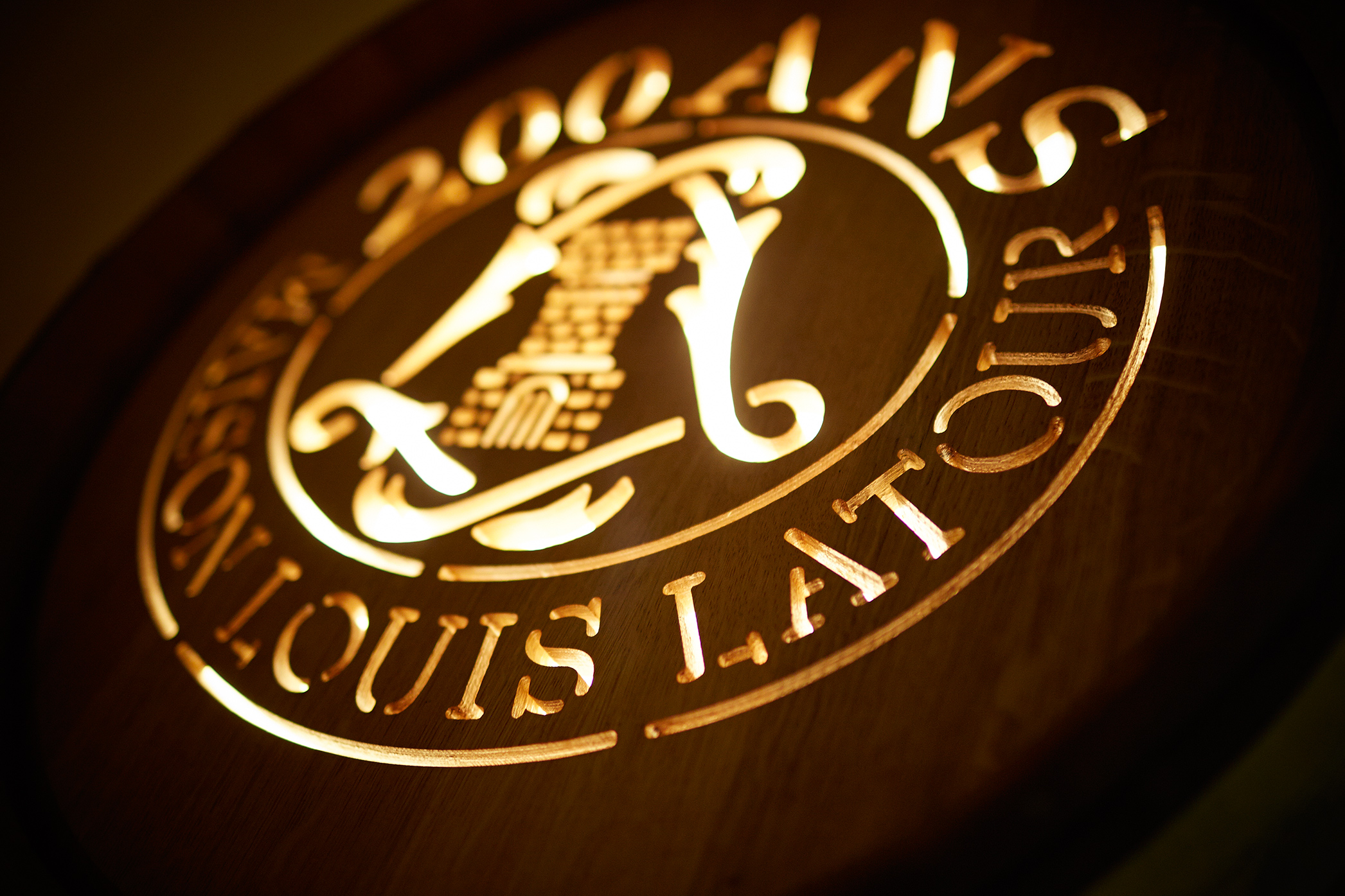 Louis Latour in 9 points
Still family-owned and run 
The largest Domaine of Grands Crus
One of the most highly respected brands
Innovative farming & environmental protection
A successful global export market
Pioneer in varietal wines & Greater Burgundy development
Renowned for the quality of our reds and whites
An extensive range of Burgundies
Our own cooperage
31
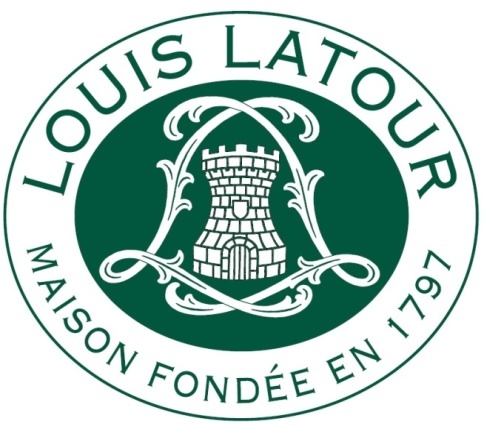 Louis Latour
Maison Louis Latour – General Presentation
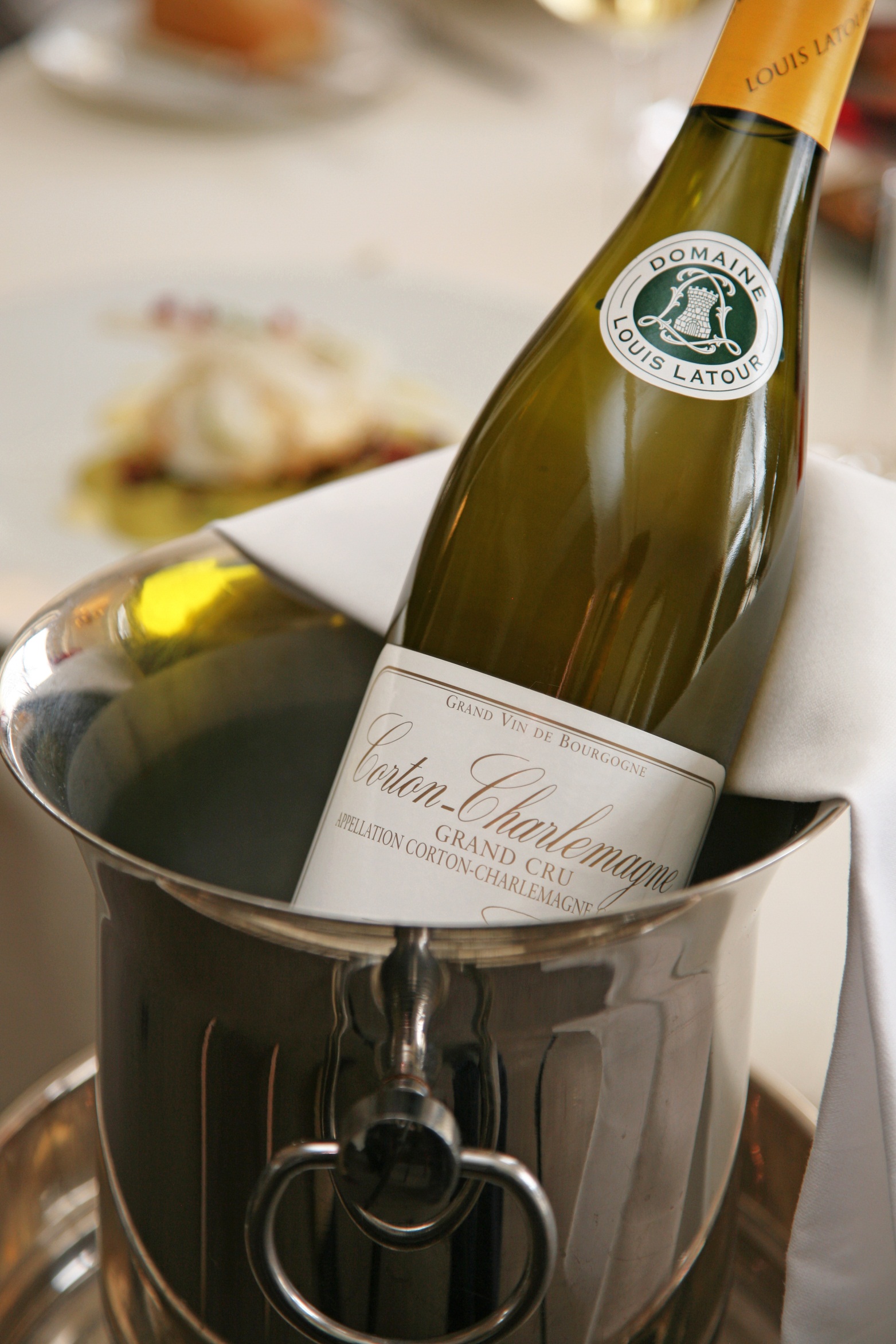 “  We raise our glasses to Louis Latour, a great  firm
 with a great past and a great future.”
Michael Broadbent, Christie’s, London
32